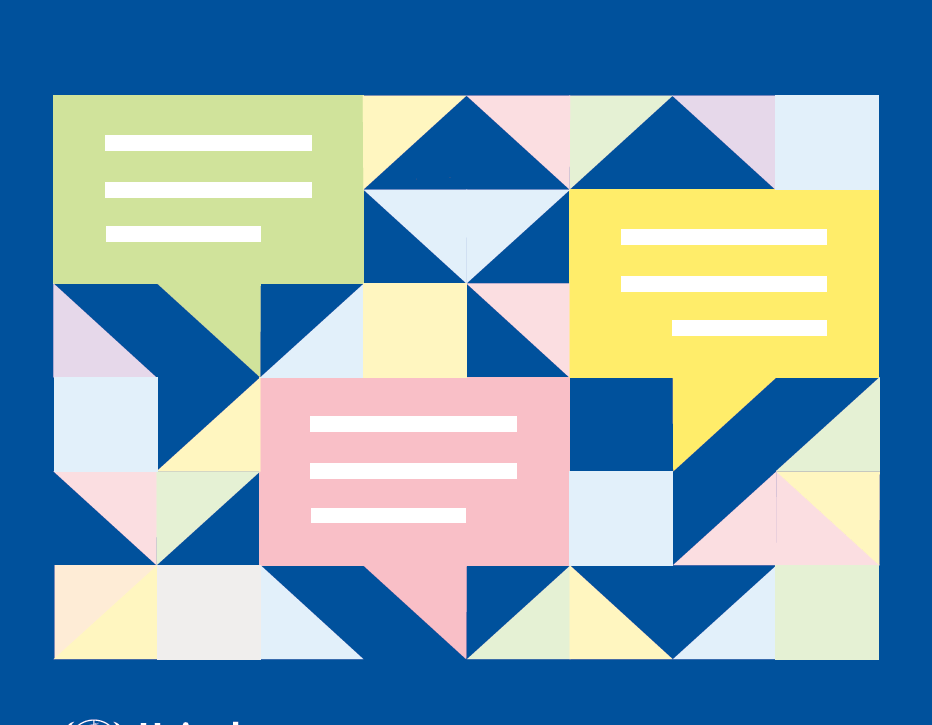 Diálogo sobre Liderazgo de 2024
Personal use of social mediaHow is my online behaviour?
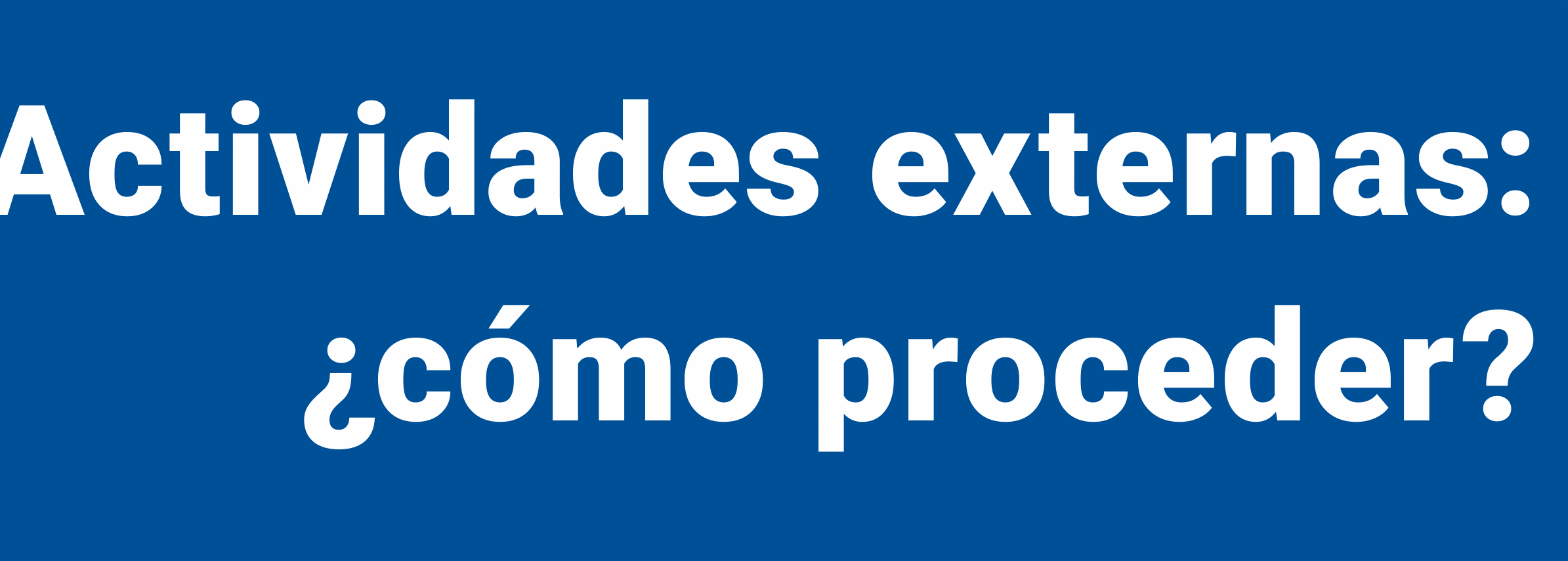 INTRODUCCIÓN
[Speaker Notes: Bienvenida
“Bienvenidos al Diálogo sobre Liderazgo de este año; gracias por tomarse un tiempo para estar hoy aquí. Me gustaría empezar la sesión de hoy compartiendo con ustedes los antecedentes y el contexto del Diálogo sobre Liderazgo de 2024.Cada año, los Diálogos sobre Liderazgo nos brindan la oportunidad de debatir temas de gran relevancia paranuestro trabajo. El tema de este año es ‘Actividades externas: ¿cómo proceder?’.El objetivo de este Diálogo sobre Liderazgo no es impedir que participemos en actividades externas, sino recordarnos que somos el rostro visible de la Organización, lo que conlleva determinadas obligaciones, y animarnos a asegurarnos de que nuestra participación en cualquier actividad externa no ponga en entredicho nuestra integridad, independencia e imparcialidad como funcionarios de la Organización”.]
INTRODUCCIÓN
[Speaker Notes: Reglas básicas
“Para que el debate de hoy sea fructífero, vamos a acordar algunas reglas básicas para trabajar juntos.
•Por favor, participen y ayuden a los demás a participar también; por ejemplo, intentando escuchar ademásde hablar.
•Siéntanse libres de hacer cualquier pregunta, en cualquier momento: toda inquietud es bienvenida.
•Las siguientes son algunas reglas básicas (extraídas de www.hsdinstitute.org) que pueden resultar de utilidad al discutir temas complejos sobre los que las personas pueden tener opiniones diferentes:
•Convertir el juicio en curiosidad (es decir, en lugar de juzgar a alguien por lo que dice, preguntarnos por qué puede estar diciendo eso).
•Convertir el desacuerdo en una exploración compartida (es decir, si hay una diferencia de opiniones,aprovecharla como una oportunidad para explorar diferentes perspectivas y experiencias).
•Convertir la actitud defensiva en autorreflexión (es decir, si alguien dice algo que nos hace ponernos a la defensiva, preguntarnos qué hay en nosotros mismos que nos hace reaccionar de esa manera).
•Convertir las suposiciones en preguntas (es decir, en lugar de suponer lo que alguien quiere decir, preguntarlesi es así).
¿Hay alguna otra regla básica que les gustaría que siguiéramos?”.]
INTRODUCCIÓN
SU PARTICIPACIÓN IMPORTA
Si no se sienten cómodos hablando sobre algún tema que pueda surgir en el Diálogo, hablen conmigo, con la Oficina de Recursos Humanos o con la Oficina de Ética después de la sesión.
Un recurso útil para el personal relacionado con la ética es La hoja de ruta (en la página de iSeek de la Oficina de Ética).
[Speaker Notes: “A veces, los debates del Diálogo sobre Liderazgo sacan a relucir cuestiones difíciles que quizás no quieran discutir con sus colegas. Si no se sienten cómodos hablando con los demás sobre algún tema en concreto que pueda surgir del Diálogo,pónganse en contacto conmigo después de la sesión.Si no se sienten cómodos hablando conmigo, hay muchas otras personas o instancias a las que pueden recurrir,como la Oficina de Recursos Humanos (ORH) y la Oficina de Ética. Otro recurso, publicado por la Oficina de Ética, es La hoja de ruta, una guía para quienes buscan asistencia que está disponible en la página de iSeek de la Oficina de Ética”]
INTRODUCCIÓN
PROGRAMA 
Introducción: nuestras obligaciones acerca de la participación en actividades externas
Actividad inicial: un ejemplo personal
Debate de los casos hipotéticos
Actividad de cierre: puntos de aprendizaje
[Speaker Notes: Descripción de la session
“Nuestros colegas de la Oficina de Ética han elaborado materiales para orientar nuestro debate. Ya he participado en una sesión similar, así que estoy familiarizado con los materiales y creo que les parecerán interesantes.A continuación, les ofrezco un panorama general de nuestra sesión de hoy, que durará unos 90 minutos en total:
Repasaré brevemente nuestras obligaciones como funcionarios públicos internacionales acerca de la participación en actividades externas.
A continuación, tendremos un debate inicial sobre las actividades externas, usando como punto de partida un ejemplo de mi experiencia personal.
Después examinaremos dos o tres casos hipotéticos relacionados con la participación en actividades externas. Lo más probable es que discutamos dos, pero, si queda tiempo, podemos analizar el tercero.
Terminaremos reflexionando acerca de cuáles son nuestras responsabilidades como funcionarios públicos internacionales a la hora de abordar la realización de actividades externas.

¿Tienen alguna pregunta hasta ahora? Empecemos”.]
ACTIVIDADES EXTERNAS
INTRODUCCIÓN
Ejemplos: oradores, asesorando a una organización comunitaria local o publicando material relacionado con los propósitos, actividades o intereses de las Naciones Unidas, etc. 
No forman parte de nuestras funciones oficiales; el funcionario no actúa como representante de las Naciones Unidas. 
Se realizan a título personal, en nuestro tiempo libre y a nuestra cuenta.
[Speaker Notes: Introducción
“Es posible que muchos de nosotros hayamos participado en alguna actividad externa en un momento dado de nuestra trayectoria profesional en las Naciones Unidas, ya sea como oradores a título personal, asesorando a una organización comunitaria local o publicando material relacionado con los propósitos, actividades o intereses de las Naciones Unidas.
Las actividades externas, por definición, no forman parte de nuestras obligaciones o funciones oficiales. Por consiguiente, un funcionario que participa en una actividad externa no actúa como representante de las Naciones Unidas. 
Las actividades externas se realizan a título personal, en nuestro tiempo libre y a nuestra cuenta”.]
ACTIVIDADES EXTERNAS
Tienen el potencial de poner en entredicho nuestra independencia e imparcialidad.
Tienen el potencial de decrear una situación de conflicto de intereses o de perjudicar la imagen de la Organización
Cuando se requiere la aprobación previa del Secretario General
Las cláusulas 1.2 o) y p) del Estatuto del Personal; la regla 1.2 r) del Reglamento del Personal; y el párrafo 11 de la circular informativa sobre actividades externas (ST/IC/2006/30).
[Speaker Notes: Algunas actividades externas tienen el potencial de poner en entredicho nuestra independencia e imparcialidad, decrear una situación de conflicto de intereses o de perjudicar la imagen de la Organización.

La ocupación o el empleo fuera de la Organización, las actividades externas que guarden relación con los propósitos,actividades o intereses de las Naciones Unidas y la participación en juntas, paneles, comités, grupos de expertos u órganos similares externos a la Organización requieren la aprobación previa del Secretario General, de conformidad con las cláusulas 1.2 o) y p) del Estatuto del Personal, la regla 1.2 r) del Reglamento del Personal y el párrafo 11 de la circular informativa sobre actividades externas (ST/IC/2006/30). 

Algunas actividades se pueden realizar a discreción, según lo dispuesto en la instrucción administrativa sobre actividades externas (ST/AI/2000/13)”.]
ACTIVIDADES EXTERNAS
LA CLÁUSULA 1.2 M) DEL ESTATUTO DEL PERSONAL
“Se produce un conflicto de intereses cuando, por acción u omisión, los intereses personales de un funcionario interfieren con el desempeño de sus tareas y funciones oficiales o con la integridad, la independencia y la imparcialidad que exige su condición de funcionario público internacional. Cuando surja un conflicto de intereses efectivo o posible, este deberá ser comunicado por el funcionario al jefe de su oficina, mitigado por la Organización y resuelto a favor de los intereses de la Organización”
[Speaker Notes: A la hora de decidir si una actividad externa puede dar lugar a un conflicto de intereses, sería importante tener encuenta la cláusula 1.2 m) del Estatuto del Personal, que establece lo siguiente:

Se produce un conflicto de intereses cuando, por acción u omisión, los intereses personales de un funcionario interfieren con el desempeño de sus tareas y funciones oficiales o con la integridad, la independencia y la imparcialidad que exige su condición de funcionario público internacional. Cuando surja un conflicto de intereses efectivo o posible, este deberá ser comunicado por el funcionario al jefe de su oficina, mitigado por la Organización y resuelto a favor delos intereses de la Organización.]
OBJETIVOS
PREGUNTAS
¿Por qué es importante obtener autorización previa?
¿Por qué es necesario obtener una autorización antes de publicar un escrito personal relacionado con las Naciones Unidas?
¿Constituye un conflicto de intereses formar parte de un panel o comité externo?
¿Pueden utilizar su título oficial o indicar su afiliación a la ONU?
¿Es apropiado promover sus intereses comerciales personales en su lugar de trabajo?
[Speaker Notes: “En este Diálogo sobre Liderazgo, nos preguntamos:
¿Por qué es importante obtener autorización previa para ejercer una profesión u ocupar un puesto fuera de la Organización, para realizar una actividad externa relacionada con los propósitos, actividades o intereses de las Naciones Unidas o para participar en juntas, paneles o comités externos?
¿Por qué es necesario obtener una autorización antes de publicar un escrito personal relacionado con los propósitos, actividades o intereses de las Naciones Unidas?
¿Constituye un conflicto de intereses formar parte de un panel o comité externo a título personal sobre cuestiones directamente relacionadas con su área de trabajo?
¿Puede el personal utilizar su título oficial de las Naciones Unidas o indicar su afiliación a las Naciones Unidas cuando participa a título personal en una junta, panel o comité externo?
¿Es apropiado que un miembro del personal promueva sus intereses comerciales personales en su lugar de trabajo en las Naciones Unidas o ante cualquier entidad o persona con la que se haya relacionado en el desempeño de sus funciones en la Organización?”.]
OBJETIVOS
A COMPRENDER
La completa separación entre su actividad personal y su condición de funcionarios de las Naciones Unidas y responsabilidades oficiales.
Un conflicto de intereses deberá ser resuelto a favor de los intereses de la ONU.
No deban aprovechar sus cargos ni los conocimientos adquiridos en el desempeño de sus funciones oficiales para obtener beneficios personales.
La participación en ciertas actividades requiere la aprobación previa del SG
No puedan comunicar información de las Naciones Unidas que no se haya hecho pública, ni puedan utilizar su cargo en beneficio propio.
[Speaker Notes: “Este Diálogo sobre Liderazgo nos ayudará a comprender mejor los siguientes temas:
Los miembros del personal deben garantizar la completa separación entre su actividad personal y su condición de funcionarios de las Naciones Unidas y responsabilidades oficiales.
Un conflicto de intereses efectivo o posible deberá ser mitigado por la Organización y resuelto a favor de los intereses de la Organización.
Los funcionarios no deben aprovechar sus cargos ni los conocimientos adquiridos en el desempeño de sus funciones oficiales para obtener beneficios personales, sean financieros o de otro tipo, ni para beneficiar a terceros, como familiares, amigos y personas a quienes deseen favorecer.
La participación a título personal en juntas, paneles, comités, grupos de expertos u órganos similares externos a la Organización requiere la aprobación previa del Secretario General. Del mismo modo, el ejercicio de una profesión, ya sea como empleado o como contratista independiente, para cualquier entidad ajena a las Naciones Unidas está cubierto por las nociones de “ocupación” y “empleo” y requiere la aprobación del Secretario General.
Los funcionarios no podrán comunicar a ninguna fuente información de las Naciones Unidas que no se hayahecho pública, salvo en el ejercicio normal de sus funciones o cuando los autorice para ello el Secretario General, ni podrán utilizar su cargo en beneficio propio”.]
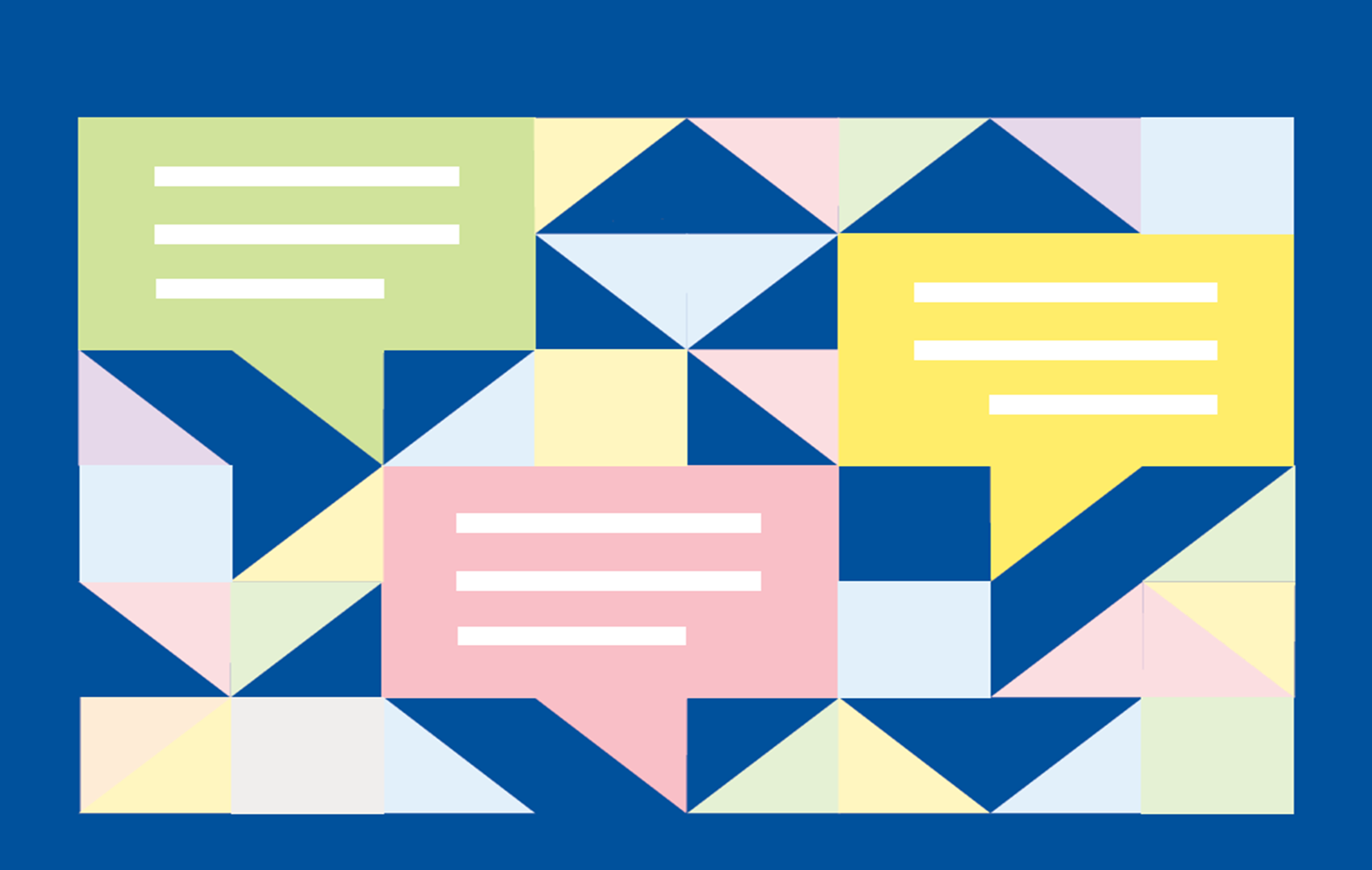 UN EJEMPLO DE MI EXPERIENCIA PERSONAL
[Speaker Notes: “Pasemos ahora a nuestra actividad inicial. Tenemos unos 10 minutos para trabajar en ella.En esta primera actividad, me gustaría compartir con ustedes una anécdota personal relacionada con la manera deproceder al realizar actividades externas”.]
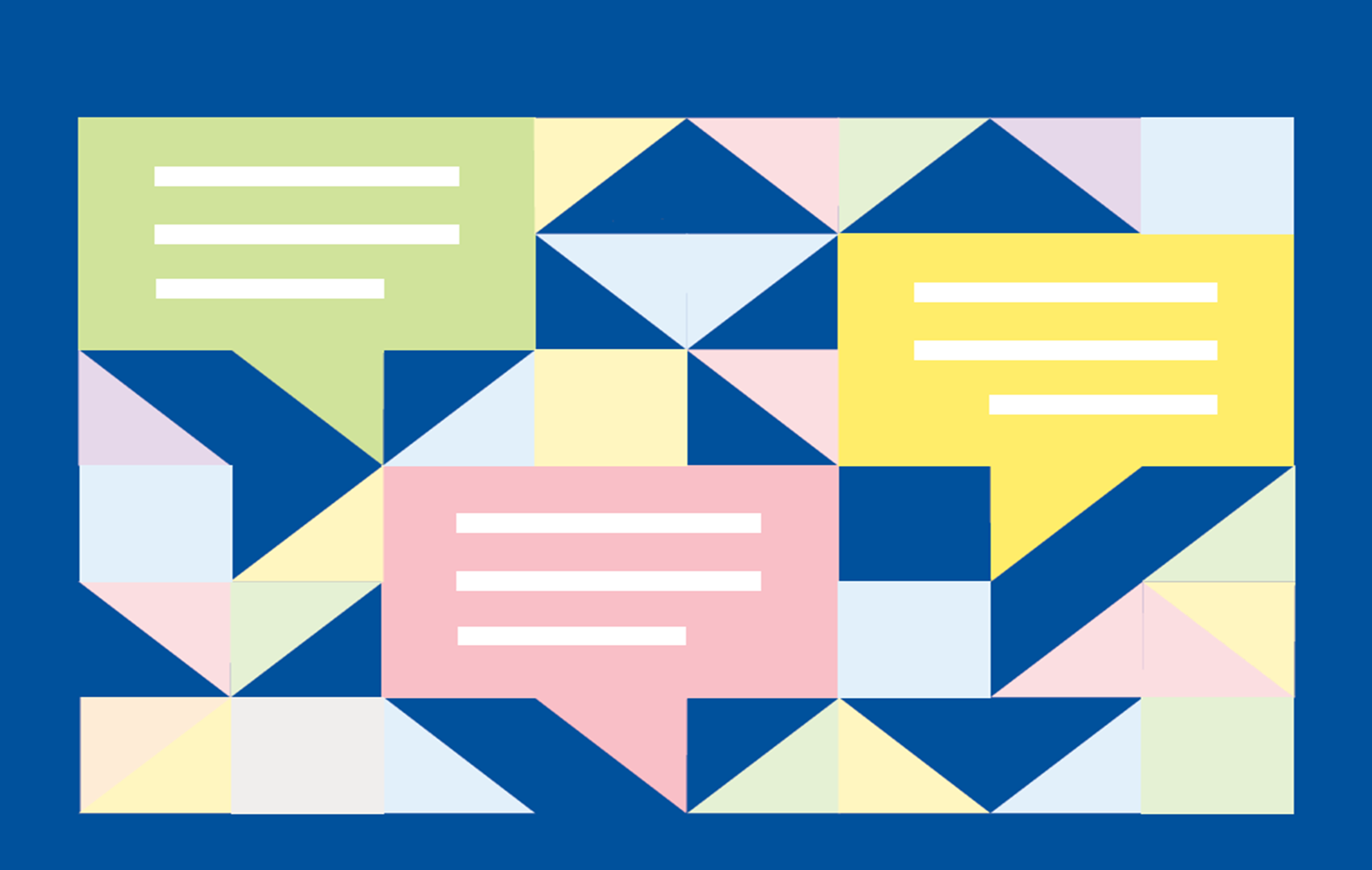 CASOS HIPOTÉTICOS
[Speaker Notes: Pasemos ahora al análisis de los casos. 

Las situaciones que examinaremos hoy están relacionadas con la manera en que debemos proceder, como funcionarios públicos internacionales, en cualquier asunto relacionado con la participación en actividades externas. 

Analizaremos dos casos con seguridad y, si queda tiempo, un tercero. Disponemos de unos 25 minutos para cada uno de ellos.

Todos los casos se encuentran en la Guía del Participante que recibieron con antelación”. 

A continuación, diga:
• “Empecemos con el caso 1/2/3”.
O pregunte:
•“¿Qué caso les gustaría analizar primero?”.]
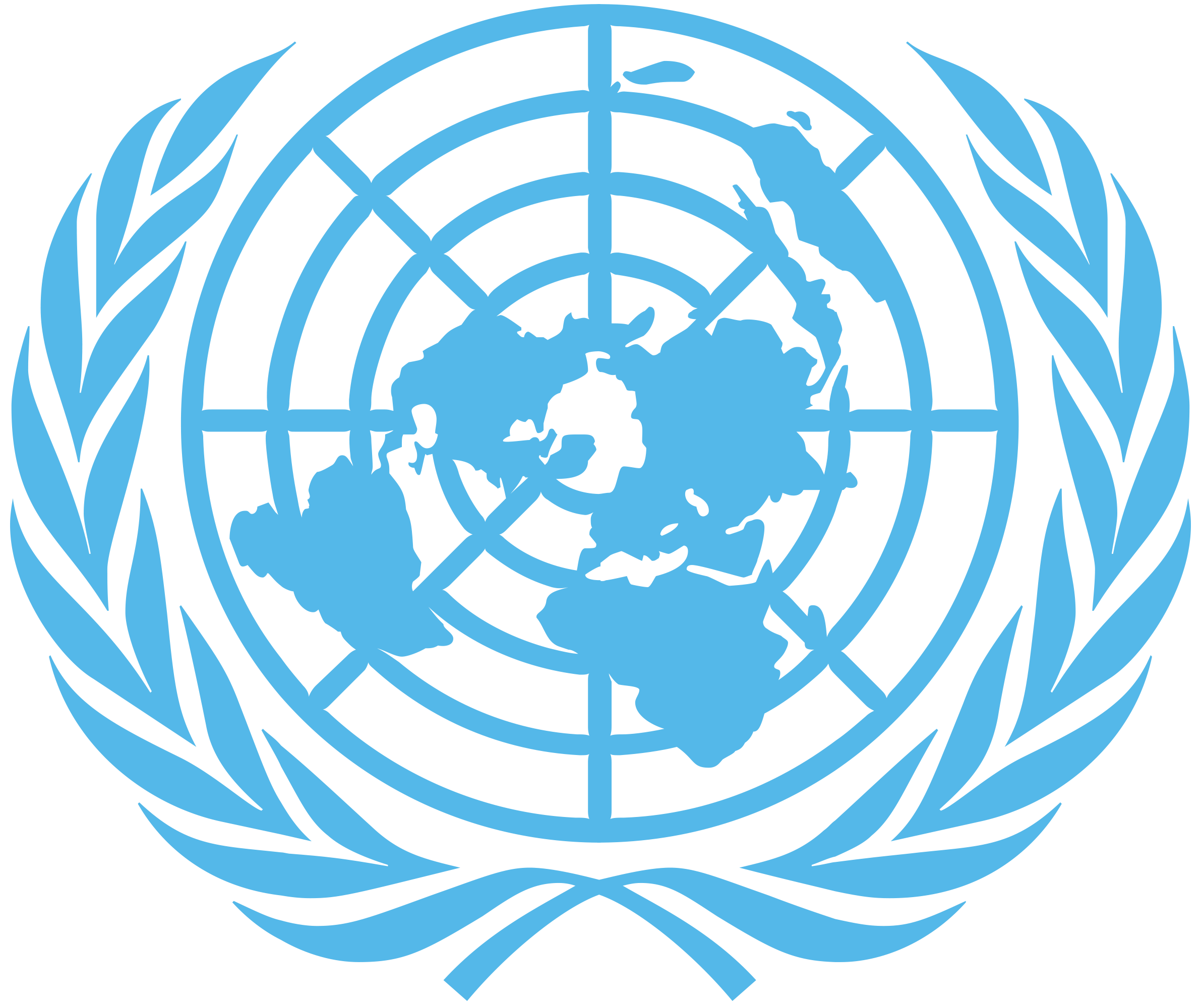 Caso 1:	Escritos académicos personales 		SOBRE TEMAS RELACIONADOS CON LAS NACIONES UNIDAS
Muchos funcionarios cursan estudios académicos en su tiempo libre. Los estudiantes que cursan estudios superiores pueden tener que realizar una tesis de maestría o doctorado. Los funcionarios de las Naciones Unidas que realizan este tipo de estudios personales en ocasiones desean escribir sobre un tema relacionado con la labor de las Naciones Unidas: por ejemplo, de su ámbito de responsabilidad en la Organización. 
Sergey es Coordinador de Proyectos en una misión sobre el terreno de las Naciones Unidas en Talusia. Está cursando una maestría en desarrollo internacional y ha decidido escribir su tesis sobre las mujeres y el desarrollo económico en Talusia, un tema del que también se ocupa como parte de sus tareas en las Naciones Unidas.
[Speaker Notes: Caso 1:  Escritos académicos personales sobre temas relacionados con las Naciones Unidas

Vaya proyectando las DIAPOSITIVAS 13 a 15 e invite a un participante a leer el caso al grupo. 
Este casotambién se encuentra en la Guía del Participante.]
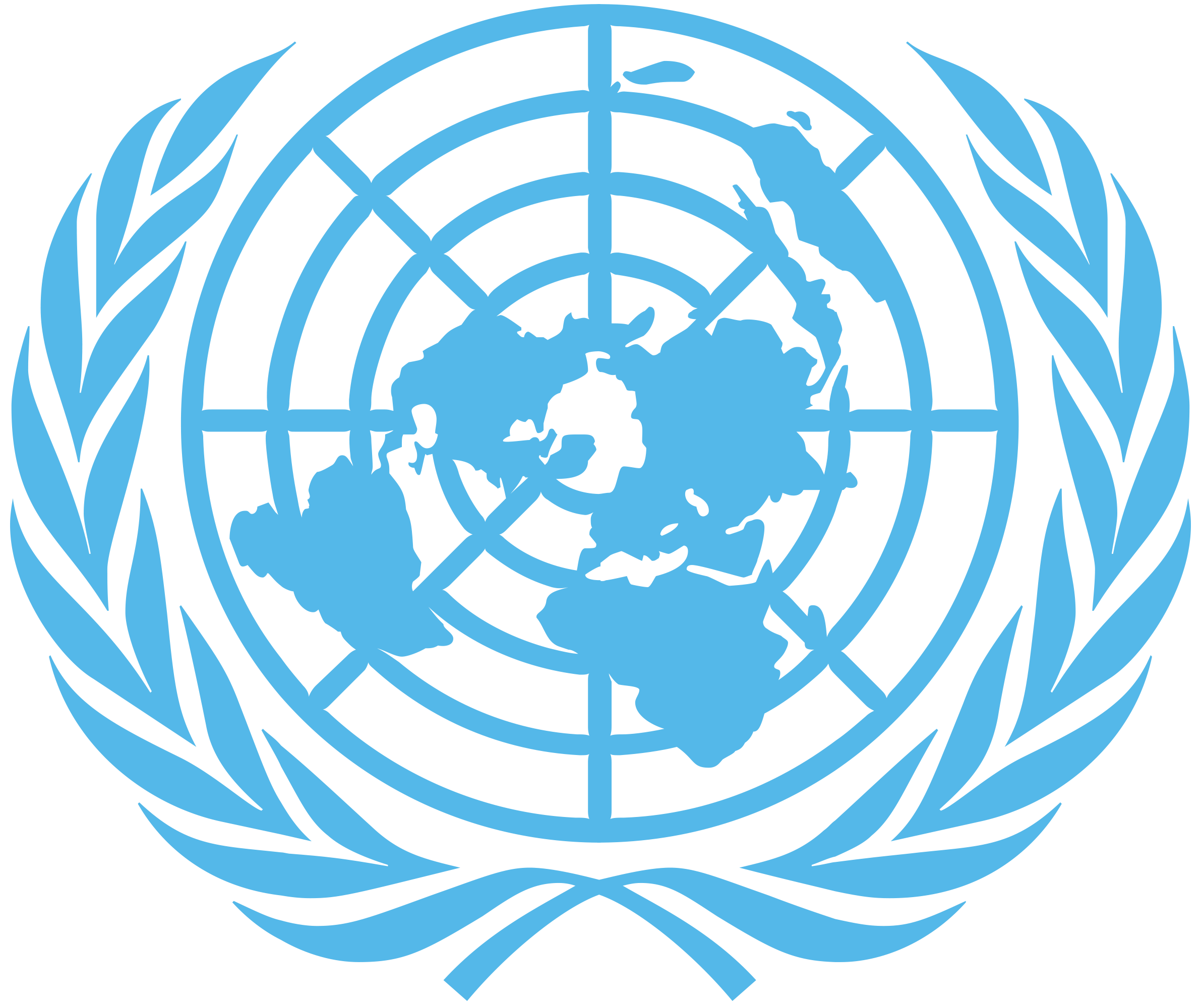 Caso 1: cont.
Ha escrito un correo electrónico a su Oficina de Recursos Humanos con el objetivo de que le den el visto bueno para realizar cuestionarios y entrevistas a sus homólogos y colegas de las Naciones Unidas sobre el tema. 
Sergey tiene previsto realizar cuestionarios y entrevistas al personal de la Organización, incluido el personal del equipo en el país de Talusia, sus interlocutores en el Ministerio de Finanzas y el personal de una organización no gubernamental (ONG) local con la que interactúa en su calidad de funcionario de las Naciones Unidas. En su correo electrónico, menciona a la Oficina de Recursos Humanos que su propuesta de tesis se basa en el trabajo que realiza actualmente para la misión.
[Speaker Notes: Caso 1:  Escritos académicos personales sobre temas relacionadoscon las Naciones Unidas

Vaya proyectando las DIAPOSITIVAS 13 a 15 e invite a un participante a leer el caso al grupo. 
Este casotambién se encuentra en la Guía del Participante.]
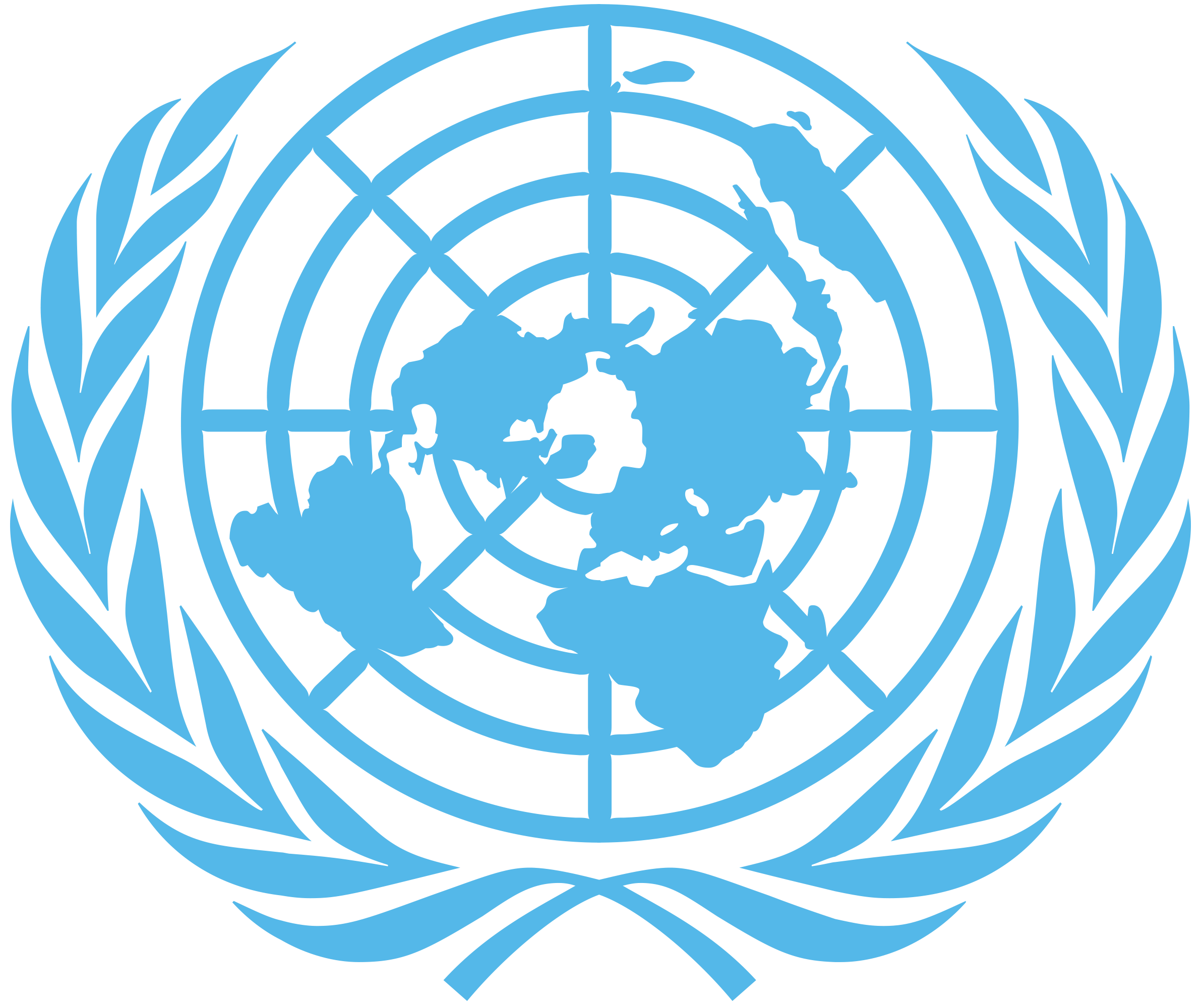 Caso 1: cont.
Se compromete a garantizar que las identidades de quienes respondan a los cuestionarios se mantengan confidenciales y que la información recabada en las entrevistas solo se utilice como datos brutos para llevar a cabo el análisis y no se copie ni se cite. Su tesis se presentará ante un tribunal académico y, una vez aprobada, se publicará en una revista científica. 
Sin embargo, la Oficina de Recursos Humanos de Sergey le ha aconsejado que elija un tema para la tesis que no esté directamente relacionado con sus funciones en las Naciones Unidas ni con la misión. En consecuencia, Sergey está considerando la posibilidad de escribir su tesis sobre otro tema utilizando únicamente información pública de las Naciones Unidas, si fuera necesario.
[Speaker Notes: Caso 1:  Escritos académicos personales sobre temas relacionadoscon las Naciones Unidas

Vaya proyectando las DIAPOSITIVAS 13 a 15 e invite a un participante a leer el caso al grupo. 
Este casotambién se encuentra en la Guía del Participante.]
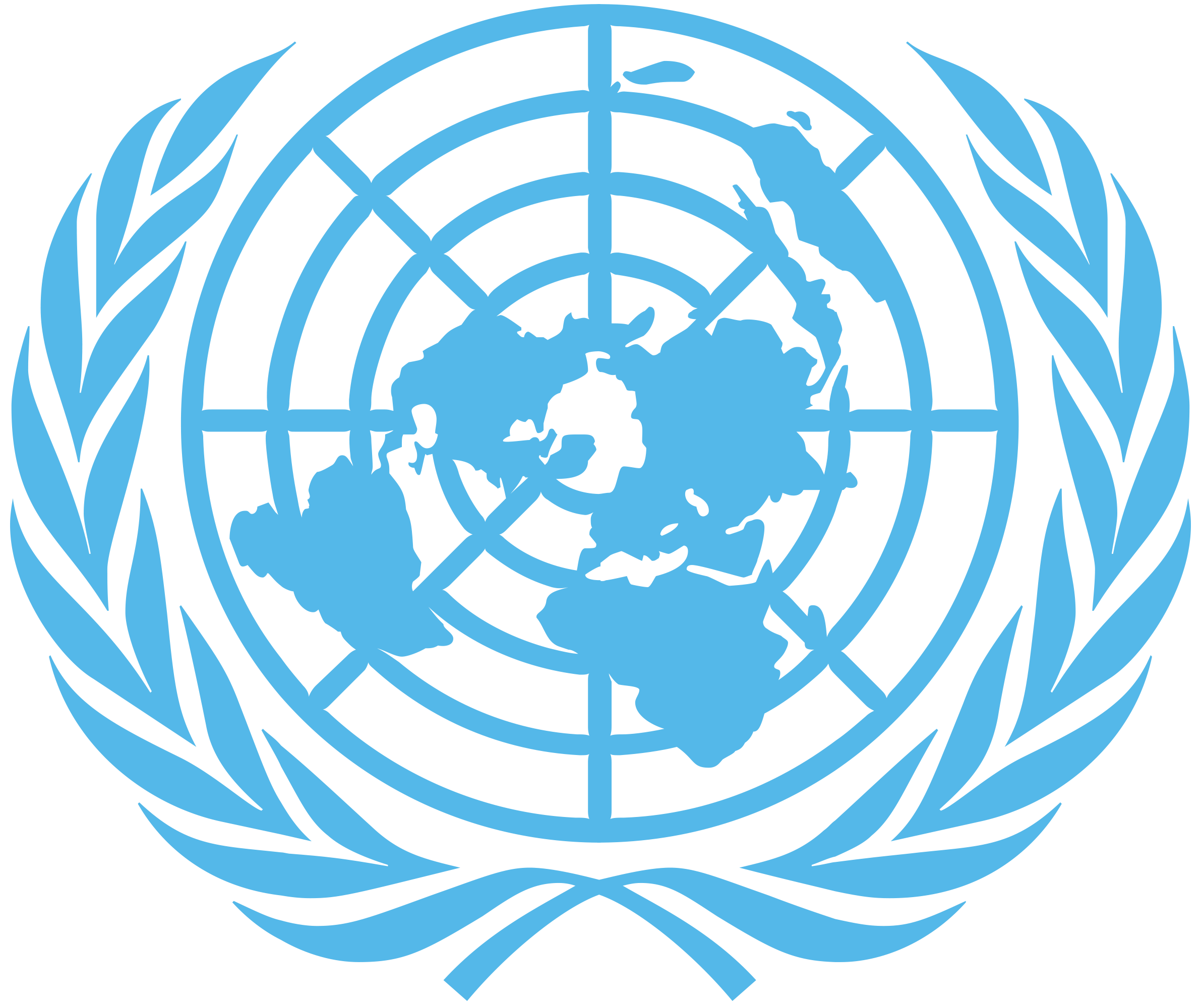 Caso 1: Debate
El facilitador leerá las preguntas de la Guía del líder para facilitar el debate.
Se alienta a los participantes a contribuir con sus puntos de vista y experiencias.
[Speaker Notes: 1. ¿Qué necesita saber Sergey antes de comenzar a elaborar un estudio académico personal sobre un tema relacionado con las Naciones Unidas que vaya a ser publicado?
• ¿Necesita Sergey autorización para llevar a cabo estudios externos? 
• ¿Puede Sergey realizar encuestas, cuestionarios o entrevistas al personal de las Naciones Unidas y a sus homólogos relacionados con sus estudios académicos personales? 
• ¿Necesita Sergey aprobación para publicar una tesis académica? 


• Los funcionarios podrán realizar a su discreción estudios que tengan lugar fuera del horario de trabajo o durante el disfrute de una licencia (sección 5.2 de la instrucción administrativa sobre actividades externas (ST/Al/2000/13)). 
• Los funcionarios deberán observar la mayor discreción con respecto a todos los asuntos oficiales (cláusula 1.2 i) del Estatuto del Personal). 
• Los funcionarios no pueden comunicar sin autorización información de las Naciones Unidas que no se haya hecho pública, ni utilizar su cargo o los conocimientos adquiridos en el ejercicio de sus funciones oficiales en beneficio propio (cláusulas 1.2 g) e i) del Estatuto del Personal). 
• Hacerlo puede constituir un uso indebido de su cargo o función o de los recursos de las Naciones Unidas para obtener beneficios personales (cláusula 1.2 g) del Estatuto del Personal). 
• También puede llegar a suponer una violación de la confidencialidad y de los derechos de propiedad, de autor y de patente de las Naciones Unidas respecto de cualquier trabajo realizado por los funcionarios (regla 1.9 del Reglamento del Personal). 
• Las actividades externas relacionadas con los propósitos, actividades o intereses de las Naciones Unidas, como la presentación de artículos, libros u otro material para su publicación, requieren autorización previa (cláusulas 1.2 o) y p) del Estatuto del Personal, regla 1.2 r) del Reglamento del Personal y sección 4.1 d) de la instrucción administrativa sobre actividades externas (ST/Al/2000/13)).


2. ¿Está permitido que Sergey escriba su tesis de maestría basándose en su trabajo actual para la misión? 

• Todos los derechos sobre los trabajos que los funcionarios realicen en el desempeño de sus funciones oficiales pertenecen a las Naciones Unidas (regla 1.9 del Reglamento del Personal). 

• Los funcionarios no deben aprovechar sus cargos ni los conocimientos adquiridos en el desempeño de sus funciones oficiales para obtener beneficios personales, sean financieros o de otro tipo, ni para beneficiar a terceros, como familiares, amigos y personas a quienes deseen favorecer (cláusula 1.2 g) del Estatuto del Personal). 

3. Es necesario que Sergey solicite la aprobación del manuscrito de su tesis antes de publicarlo si cambia de tema para que ya no tenga relación con sus funciones en las Naciones Unidas, pero sigue estando relacionado con los propósitos, actividades o intereses de las Naciones Unidas? 

En el caso de las publicaciones, se requiere la aprobación no solo de la actividad como tal, sino también del manuscrito antes de su publicación, siempre que esté relacionado con los propósitos, actividades o intereses de las Naciones Unidas (párrafo 3 del comentario a la regla 1.2 t) del Reglamento del Personal (ST/SGB/2016/9)). 

La autoridad para aprobar actividades externas relacionadas con las Naciones Unidas, incluidas las publicaciones, corresponde al jefe de entidad pertinente (51/568/2019/2, anexo IV). No obtener aprobación antes de publicar el trabajo puede acarrear consecuencias administrativas o disciplinarias. 

4. ¿Qué debe tener en cuenta el jefe de la entidad al examinar una solicitud de publicación? 

Se podrá conceder la aprobación de conformidad con la cláusula 1.4 p) del estatuto del Personal. La publicación propuesta puede autorizarse si:
no es incompatible con las funciones oficiales del funcionario ni con su condición de funcionario público internacional;

no menoscaba los intereses de las Naciones Unidas, y 

está autorizada por las leyes vigentes en el lugar de destino o donde se desarrolle la actividad. El jefe de la entidad correspondiente debe asegurarse, además, de que la publicación propuesta: 

no infrinja los requisitos de confidencialidad de las Naciones Unidas (cláusula 1.2 i) del Estatuto del Personal); 
no vulnere los derechos de las Naciones Unidas, incluidos los derechos de propiedad, de autor y de patente, sobre cualquier trabajo realizado por los funcionarios (regla 1.9 del Reglamento del Personal); 
cite debidamente las fuentes de las Naciones Unidas utilizadas, según proceda (cláusula 1.2 i) del Estatuto del Personal), y d) no utilice los conocimientos adquiridos en el desempeño de las funciones oficiales del funcionario (cláusula 1.2 g) del Estatuto del Personal). 

5. ¿Debería incluirse un descargo de responsabilidad en una publicación aprobada relacionada con los propósitos, actividades o intereses de las Naciones Unidas? 

Es necesario Incluir un descargo de responsabilidad en toda publicación relacionada con los propósitos, actividades o intereses de las Naciones Unidas que haya sido aprobada y cuyo autor pueda ser identificado como trabajador de la Organización. La publicación de material por parte de una editorial que no sea legalmente subsidiaria de cualquier órgano de las Naciones Unidas requerirá la inclusión del siguiente descargo de responsabilidad: "Las opiniones expresadas en este documento son las del autor o autores y no reflejan necesariamente las opiniones de las Naciones Unidas" sección 4.3 de la instrucción administrativa sobre actividades externas (ST/Al/2000/13)).]
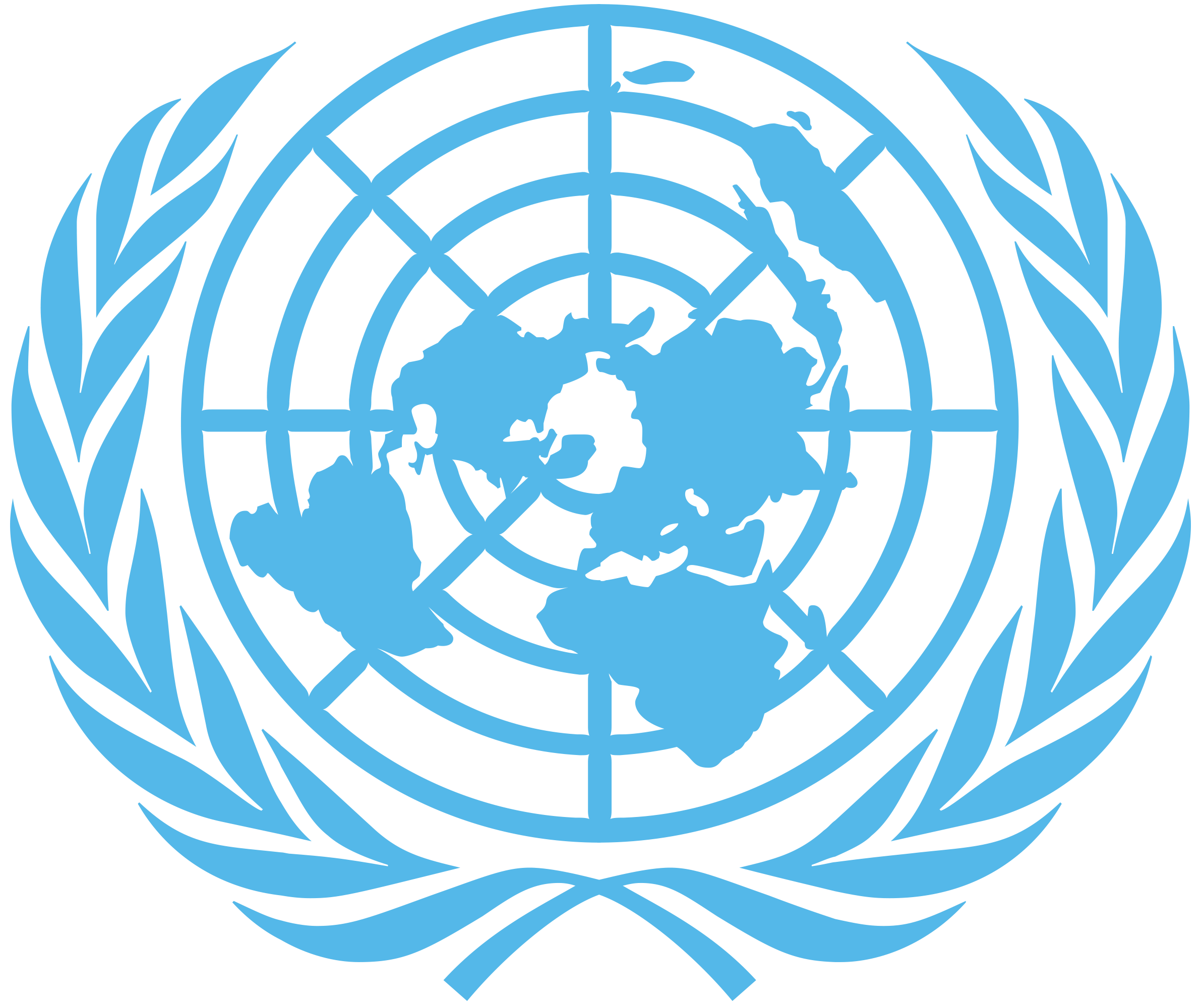 Caso 1: Key Messages
Los funcionarios no deben aprovechar sus cargos ni los conocimientos adquiridos en el desempeño de sus funciones oficiales para obtener beneficios personales, ni para beneficiar a terceros.
﻿﻿Los funcionarios no podrán comunicar información de las Naciones Unidas que no se haya hecho pública, ni podrán utilizar su cargo en beneficio propio
La divulgación de información privilegiada de las Naciones Unidas podría suponer una violación de la confidencialidad o poner en peligro la reputación y credibilidad de la Organización.
Todos los derechos sobre los trabajos que los funcionarios realicen en el desempeño de sus funciones oficiales, (de propiedad, autor y patente) pertenecerán a las Naciones Unidas. 
﻿﻿Los funcionarios no pueden participar en ninguna encuesta o cuestionario relativo a las Naciones Unidas sin la debida autorización del personal directivo de la Organización.
﻿﻿En la realización de sus estudios académicos personales, los funcionarios deben abstenerse de hacer uso de información privilegiada de la ONU o de su acceso a recursos de la ONU.
﻿﻿Toda publicación prevista que guarde relación con los propósitos, actividades o intereses de las Naciones Unidas debe ser aprobada antes de publicarse e incluir un descargo de responsabilidad.
[Speaker Notes: ﻿﻿Los funcionarios no deben aprovechar sus cargos ni los conocimientos adquiridos en el desempeño de sus funciones oficiales para obtener beneficios personales, sean financieros o de otro tipo, ni para beneficiar a terceros, como familiares, amigos y personas a quienes deseen favorecer.
﻿﻿Los funcionarios no podrán comunicar a ninguna fuente información de las Naciones Unidas que no se haya hecho pública, salvo en el ejercicio normal de sus funciones o cuando los autorice para ello el Secretario General, ni podrán utilizar su cargo en beneficio propio.
﻿﻿La divulgación de información privilegiada de las Naciones Unidas (es decir, información que no se ha hecho pública) podría suponer una violación de la confidencialidad o poner en peligro la reputación y credibilidad de la Organización.
﻿﻿Todos los derechos sobre los trabajos que los funcionarios realicen en el desempeño de sus funciones oficiales, incluso derechos de propiedad, derechos de autor y derechos de patente, pertenecerán a las Naciones Unidas.Por lo tanto, cualquier informe u otro trabajo elaborado por un miembro del personal en el marco de sus funciones oficiales constituye un producto del trabajo de las Naciones Unidas.
﻿﻿Los funcionarios no pueden participar en ninguna encuesta o cuestionario relativo a las Naciones Unidas sin la debida autorización del personal directivo de la Organización.
﻿﻿En la realización de sus estudios académicos personales, incluida la redacción de trabajos de investigación, los funcionarios deben abstenerse de hacer uso de información privilegiada de las Naciones Unidas (es decir, información que no se ha hecho pública) o de su acceso a personal o a otros recursos de la Organización. Como alternativa, puede considerarse la utilización de información disponible públicamente.
﻿﻿Toda publicación prevista que guarde relación con los propósitos, actividades o intereses de las Naciones Unidas debe ser aprobada antes de publicarse e incluir un descargo de responsabilidad, según proceda.]
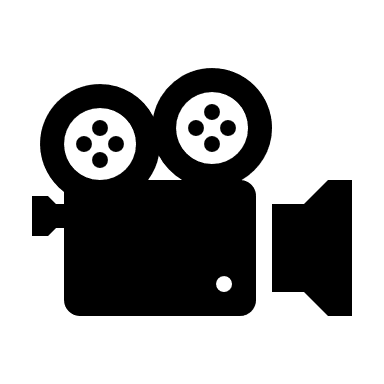 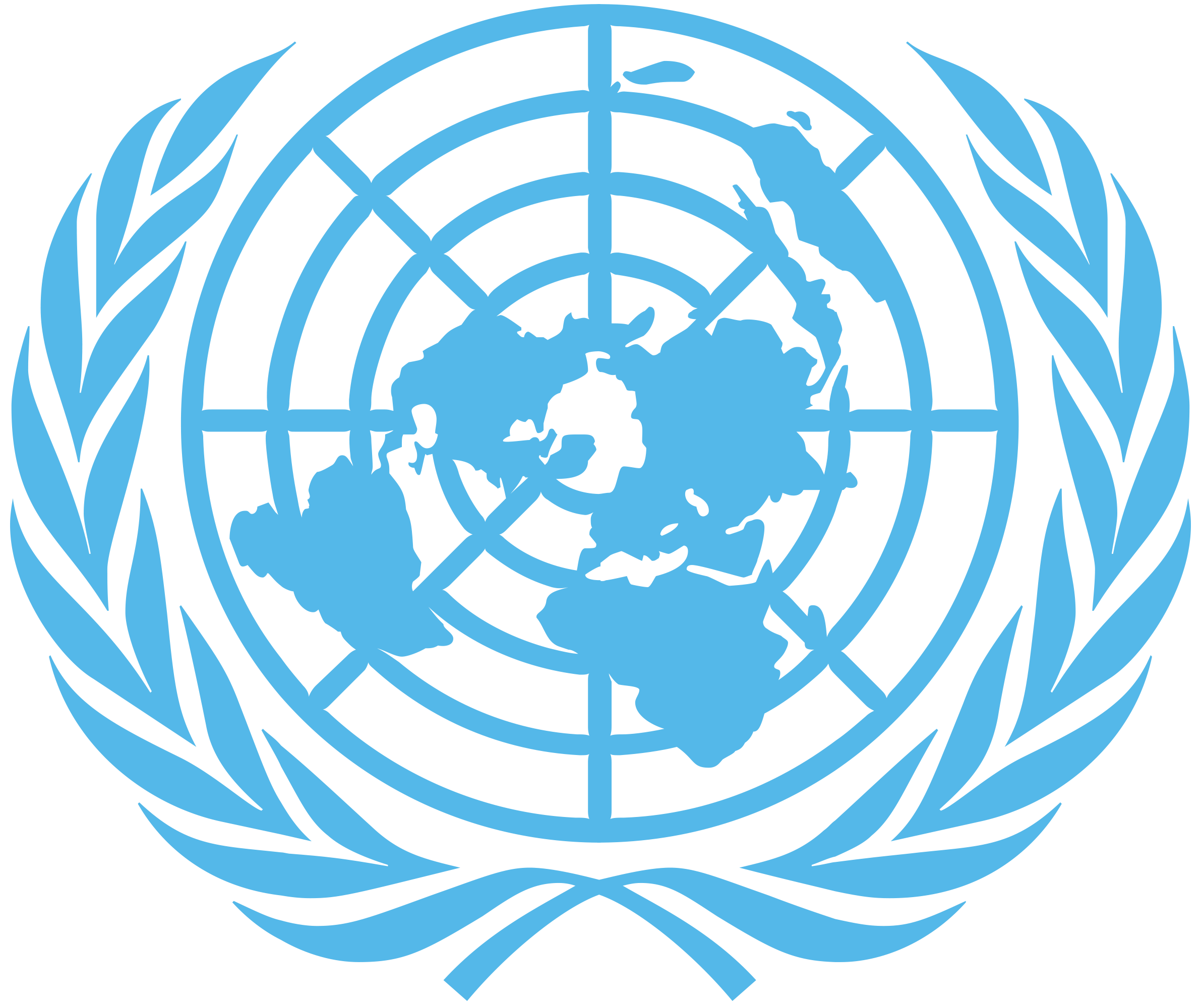 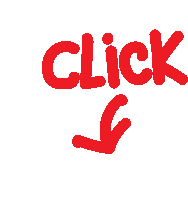 Caso 2:	Participación en juntas, paneles, 		COMITÉS, GRUPOS DE EXPERTOS Y ÓRGANOS SIMILARES
Jaime:	El siguiente tema que trataremos es la participación en juntas, paneles, comités, grupos de expertos u órganos similares externos a la Organización.
Hala:	Una vez formé parte de la junta consultiva de una ONG.
Jaime:	¿Fue a título oficial o personal, Hala?
Hala:	Personal, creo. ¿Tiene importancia?
Jaime:	Es un buen punto de partida, ya que el hecho de participar a título oficial o personal es muy relevante a la hora de evaluar la participación. 
Por ejemplo, si los invitaran a formar parte de una junta consultiva a título oficial para representar las opiniones e intereses de la Organización, no se trataría de una actividad externa. Por el contrario, si se aprobara, dicha participación formaría parte de sus obligaciones y responsabilidades oficiales. Al examinar la invitación, la dirección tendría en cuenta —al igual que en el caso de cualquier otro compromiso oficial con entidades externas— si la entidad tiene una relación institucional con las Naciones Unidas, como un memorando de entendimiento; si se trata, por ejemplo, de un proveedor de servicios, un donante, un receptor de fondos de las Naciones Unidas o un asociado en la ejecución; si su participación serviría a los intereses de la Organización y contribuiría a la consecución de sus objetivos; si la actividad está en consonancia con la labor que llevan a cabo las oficinas pertinentes; si su participación no daría lugar a riesgos para la reputación ni a conflictos de intereses, y si son las personas adecuadas para llevar a cabo esas actividades de representación.
[Speaker Notes: Caso 2:  Participación en juntas, paneles, comités, grupos de expertos y órganos similares

Reproduzca el video de este enlace  https://www.un.org/es/ethics/ethics-training/leadership-dialogue.shtml y, a continuación, muestre las DIAPOSITIVAS 18 a 21, que incluyen el texto del caso. 
Este caso también se encuentra en la Guía del Participante.]
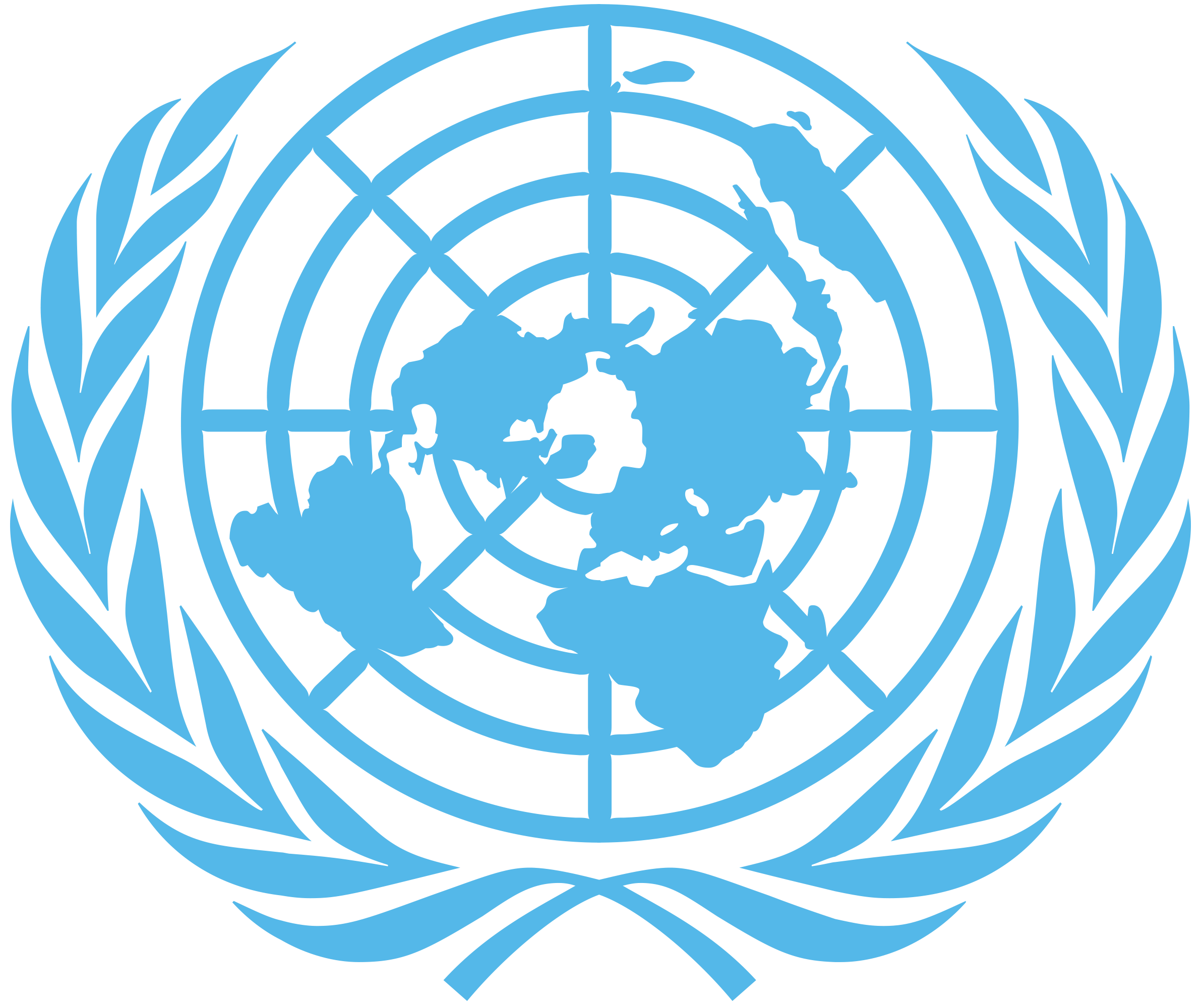 Caso 2:	cont.
Hala: 	Entonces, si me invitaran, ¿la dirección podría decidir que no soy apta para formar parte de la junta consultiva, pero sí lo es alguno de mis colegas?
Jaime: 	En principio, sí. Si la participación se realiza a título oficial para representar las opiniones y los intereses de la Organización, esta decidirá quién es la persona más adecuada para llevar a cabo dichas actividades de representación. 
Sergio:	¿Y si me han invitado a formar parte de una comisión de cooperación para el desarrollo creada por mi Gobierno para obtener asesoramiento sobre sus actividades de asistencia para el desarrollo? Sería una gran oportunidad para mí, como Oficial del área de los Objetivos de Desarrollo Sostenible (ODS), de influir en cómo se canaliza la financiación del desarrollo para apoyar los ODS. 
Jaime: 	Se trata de un asunto delicado porque, según la Carta de las Naciones Unidas y el Estatuto del Personal, los funcionarios no pueden solicitar ni recibir instrucciones de ningún Gobierno ni de ninguna fuente ajena a la Organización, y deben desempeñar sus funciones y regular su conducta teniendo en cuenta solamente los intereses de las Naciones Unidas.
Sergio: 	¿Qué significa "teniendo en cuenta solamente"?
Jaime: 	Significa que debemos anteponer las opiniones y los intereses de la Organización a cualquier opinión o interés personal, nacional o de otro tipo.
Sergio: 	Pero mi participación sí serviría a los intereses de los ODS y, por lo tanto, de las Naciones Unidas.
Jaime: 	Puede ser, pero resultaría incoherente con tu condición de funcionario público internacional independiente nombrado por el Secretario General, responsable ante él y bajo su autoridad exclusiva, servir a título personal en una junta o entidad vinculada a tu gobierno nacional.
[Speaker Notes: Caso 2:  Participación en juntas, paneles, comités, grupos de expertos y órganos similares

Reproduzca el video de este enlace  https://www.un.org/es/ethics/ethics-training/leadership-dialogue.shtml y, a continuación, muestre las DIAPOSITIVAS 18 a 21, que incluyen el texto del caso. 
Este caso también se encuentra en la Guía del Participante.]
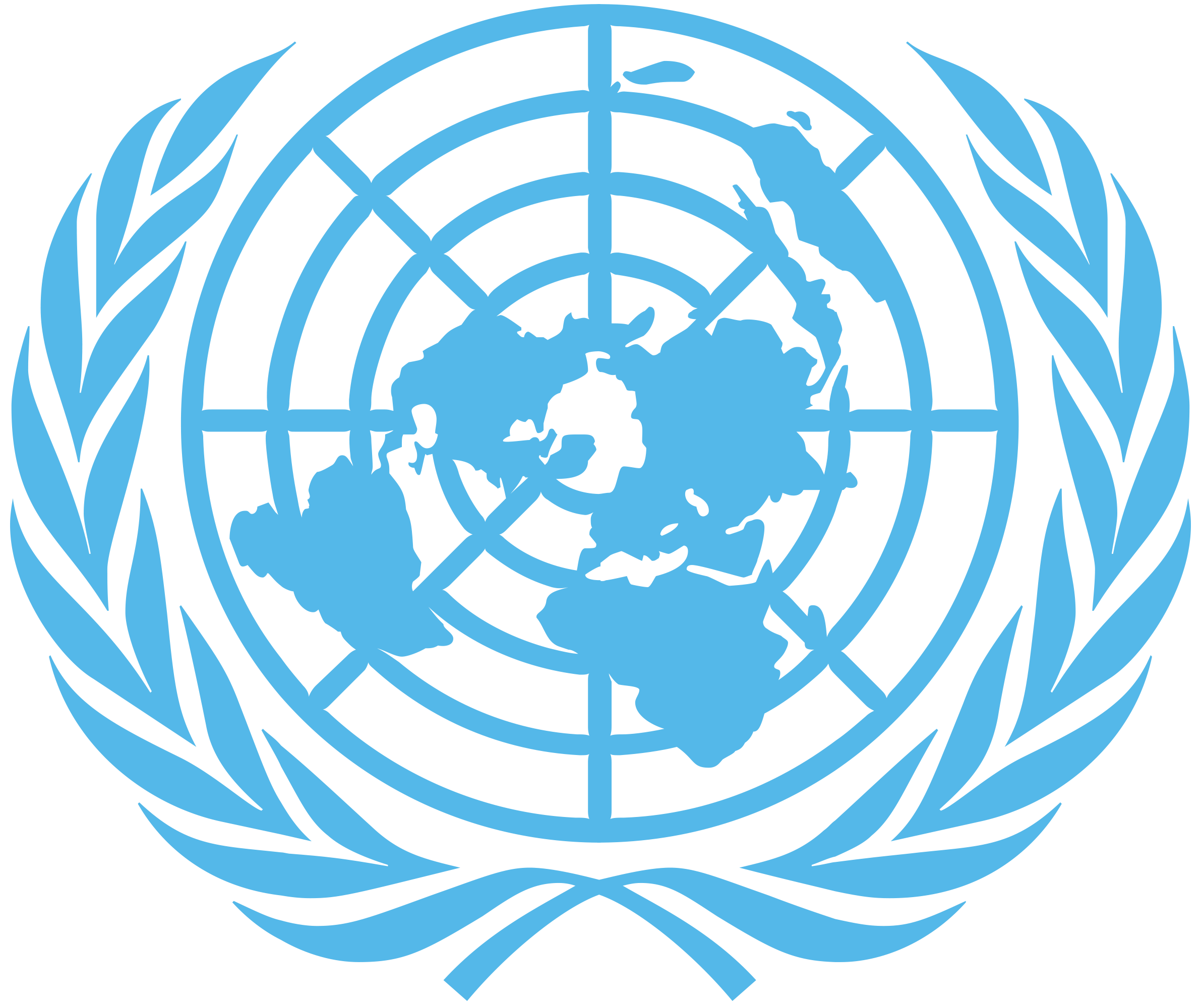 Caso 2:	cont.
Jaime:	Normalmente, los directivos de una corporación, incluidas las ONG, o los miembros de la junta directiva o el consejo de administración tienen obligaciones fiduciarias, pero, si no estás segura, pide primero a la entidad los estatutos o el mandato de los miembros de la junta y preséntalos junto con tu solicitud.
Abeba:	¿Y si me invitan, a título personal, a formar parte de la junta de una ONG cuya misión es prestar apoyo psicosocial a las víctimas de la trata de personas? 
Jaime:	Para formar parte de cualquier junta externa a título personal, debes presentar una solicitud por escrito a tu jefe de entidad a través de tu oficina ejecutiva o de la oficina local de recursos humanos y adjuntar toda la información pertinente a tu solicitud.
Abeba:	¿Qué tipo de información?
Jaime:	Por ejemplo, el nombre de la entidad y a qué se dedica, si tienes algún tipo de compromiso con la entidad en tu calidad de funcionaria de las Naciones Unidas y si existe alguna relación institucional entre la entidad y las Naciones Unidas. Por ejemplo, ¿tiene un memorando de entendimiento con las Naciones Unidas; es o ha sido proveedora de servicios para las Naciones Unidas, donante, receptora de fondos de las Naciones Unidas o asociada en la ejecución? ¿Tendrías una obligación fiduciaria con la entidad o responsabilidades de recaudación de fondos? También deberías proporcionar información sobre qué se espera que hagas por la entidad, cuándo y durante cuánto tiempo, y si te pagarán por ello.
Abeba: 	Espera, ¿qué es una obligación fiduciaria? 
Jaime: 	Una obligación fiduciaria es una responsabilidad jurídica de lealtad y diligencia en virtud de la cual uno puede ser responsabilizado por terceros de las acciones, actividades o decisiones tomadas por la entidad y su personal.
[Speaker Notes: Caso 2:  Participación en juntas, paneles, comités, grupos de expertos y órganos similares

Reproduzca el video de este enlace  https://www.un.org/es/ethics/ethics-training/leadership-dialogue.shtml y, a continuación, muestre las DIAPOSITIVAS 18 a 21, que incluyen el texto del caso. 
Este caso también se encuentra en la Guía del Participante.]
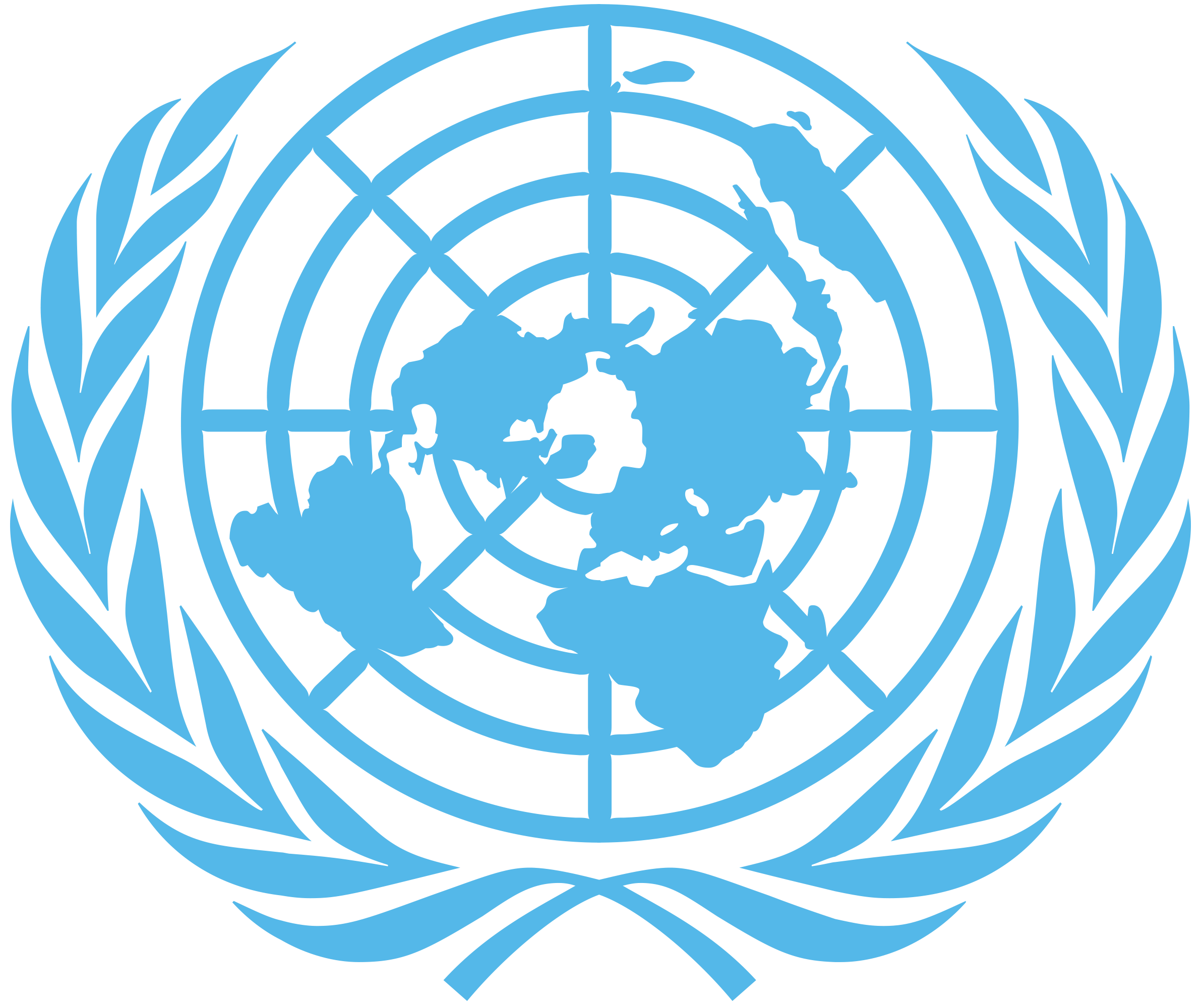 Caso 2:	cont.
Abeba:	¿Y si no sé si pertenecer a la junta conlleva obligaciones fiduciarias?
Reza: 	¿Y qué pasaría entonces? ¿Se permitiría a Abeba formar parte de la junta de esa ONG?
Jaime:	Bueno, si no existen obligaciones legales, financieras o fiduciarias ni responsabilidades de recaudación de fondos, si Abeba no tiene ningún compromiso con la entidad en su condición de funcionaria de las Naciones Unidas, si la entidad no tiene una relación institucional con la Organización y no hay otros conflictos de intereses, su participación en calidad de asesora podría ser admisible. 
Reza:	¿Y si invitan a Abeba a formar parte del comité de una ONG que es proveedora de servicios de las Naciones Unidas? ¿Habría algún problema?
Jaime:	Si la entidad es, o pretende ser, un proveedor de servicios de las Naciones Unidas, el hecho de que un funcionario de la Organización forme parte de su comité, aunque sea a título personal, podría dar lugar a situaciones de conflicto de intereses. En primer lugar, su participación en la ONG podría indicar que existe un respaldo o un trato preferente por parte de las Naciones Unidas hacia dicha ONG que podría darle —o hacer parecer que se le da— una ventaja desleal en el mercado. Esto podría exponer a la Organización a cuestionamientos por parte de otros proveedores y denuncias por irregularidades. Su participación también podría dar lugar a que parezca o se perciba que está revelando información privilegiada de las Naciones Unidas o de que está utilizando su afiliación a las Naciones Unidas para ayudar a la ONG en su propio beneficio. Esto también podría indicar que está haciendo un uso indebido de su cargo en la Organización. 
	Procuren recordar que deben contar con la aprobación de su jefe o jefa de entidad para formar parte, a título personal, de cualquier junta, panel, comité, grupo de expertos u órgano similar externo a las Naciones Unidas, independientemente de que esté o no relacionado con la Organización.
[Speaker Notes: Caso 2:  Participación en juntas, paneles, comités, grupos de expertos y órganos similares

Reproduzca el video de este enlace  https://www.un.org/es/ethics/ethics-training/leadership-dialogue.shtml y, a continuación, muestre las DIAPOSITIVAS 18 a 21, que incluyen el texto del caso. 
Este caso también se encuentra en la Guía del Participante.]
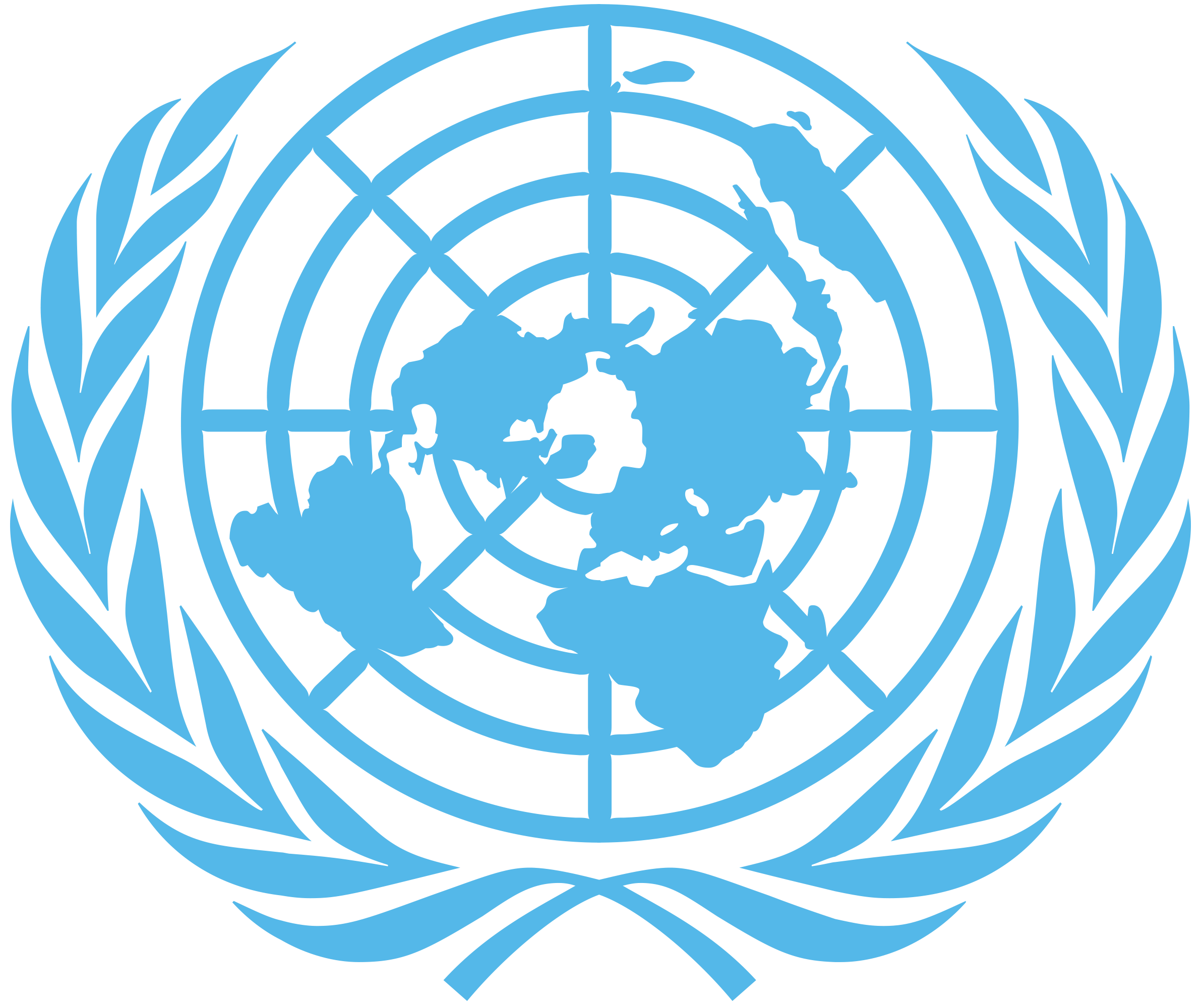 Caso 2: Debate
El facilitador leerá las preguntas de la Guía del líder para facilitar el debate.
Se alienta a los participantes a contribuir con sus puntos de vista y experiencias.
[Speaker Notes: PREGUNTA PARA EL DEBATE
PREGUNTAS DE SEGUIMIENTO
IDEAS PRINCIPALES
1. ¿Qué tipos de participación a título personal en juntas o comités externos requieren aprobación?

La participación en cualquier junta, panel, comité, grupo de expertos u órgano similar que sea externo a la Organización requiere aprobación previa (párrafo 11 de la circular informativa sobre actividades externas (ST/IC/2006/30)).

2. ¿Constituye un conflicto de intereses formar parte de un panel o comité externo a título personal sobre cuestiones directamente relacionadas con el área de trabajo de un funcionario?

Formar parte de un panel o comité externo sobre cuestiones directamente relacionadas con las responsabilidades
oficiales de un funcionario podría dar lugar a un conflicto de intereses efectivo o posible. De acuerdo con el Estatuto del Personal, "se produce un conflicto de intereses cuando, por acción u omisión, los intereses personales de un funcionario interfieren con el desempeño de sus tareas y funciones oficiales o con la integridad, la independencia y la imparcialidad que exige su condición de funcionario público internacional" (cláusula 1.2 m) del Estatuto del Personal).

También podría dar lugar a que parezca o se perciba que aprovecha su cargo o los conocimientos adquiridos en el desempeño de sus funciones oficiales para obtener beneficios personales o para beneficiar a terceros. El Estatuto del Personal indica expresamente que los funcionarios "no aprovecharán sus cargos ni los conocimientos adquiridos en el desempeño de sus funciones oficiales para obtener beneficios personales, sean financieros o de otro tipo, ni para beneficiar a terceros, como familiares, amigos y personas a quienes deseen favorecer" (cláusula 1.2 g) del Estatuto del Personal).

Reflexione sobre si su propuesta de participación también podría crear confusión sobre qué opiniones o intereses está representando. Considere si, además, podría dar la impresión de que las Naciones Unidas respaldan a la entidad externa en cuestión o están afiliadas a ella.

3. ¿Por qué es importante revelar si la entidad externa tiene una relación institucional o contractual con las Naciones Unidas?

A los miembros del personal se les exige ejercer con toda lealtad, discreción y conciencia las funciones que les han sido confiadas como funcionarios públicos internacionales de las Naciones Unidas, desempeñar esas funciones y regular su conducta teniendo en cuenta solamente los intereses de las Naciones Unidas (cláusula 1.1 b) del Estatuto del Personal).

Los funcionarios también están obligados, cuando surja un conflicto de intereses efectivo o posible, a comunicarlo al jefe de su oficina, y dicho conflicto debe debe ser mitigado y resuelto a favor de los intereses de la Organización (cláusula 1.2 m) del Estatuto del Personal).

4. ¿Pueden los funcionarios, a título personal, formar parte de un organismo creado por un gobierno nacional y dependiente del mismo?

A los miembros del personal se les exige ejercer con toda lealtad, discreción y conciencia las funciones que les han sido confiadas como funcionarios públicos internacionales de las Naciones Unidas, desempeñar esas funciones y regular su conducta teniendo en cuenta solamente los intereses de las Naciones Unidas. Además, en el cumplimiento de sus deberes, los funcionarios no solicitarán ni aceptarán instrucciones de ningún Gobierno ni de ninguna fuente ajena a la Organización. También evitarán todo acto que pueda comprometer su imparcialidad (artículo 100 de la Carta de las Naciones Unidas; cláusulas 1.1 a) y b) y 1.2 d), e) y f) del Estatuto del Personal).

5. ¿Puede el personal utilizar su título oficial o su afiliación a las Naciones Unidas cuando participa a título personal en una junta, panel o comité fuera de la Organización?

Debe existir una separación entre las actividades externas personales de un miembro del personal y su condición de funcionario de las Naciones Unidas y responsabilidades oficiales.
Los miembros del personal deben dejar claro a los organizadores y participantes que participan a título personal y no como representantes de las Naciones Unidas (sección 2 de la instrucción administrativa sobre actividades externas
(ST/Al/2000/13)).

6. ¿Está permitido realizar públicamente actividades de promoción o recaudación de fondos en nombre de una entidad externa?

Las actividades de promoción o de recaudación de fondos para una entidad externa que esté relacionada con los propósitos, actividades o intereses de las Naciones Unidas podrían percibirse como un respaldo por parte de las Naciones Unidas a dicha entidad externa. En el Reglamento del Personal se indica que "salvo en el ejercicio normal de sus funciones oficiales o con la autorización previa del Secretario General, los funcionarios no podrán realizar ninguna actividad externa que se relacione con los propósitos, actividades o intereses de las Naciones Unidas"
(regla 1.2 r) del Reglamento del Personal).]
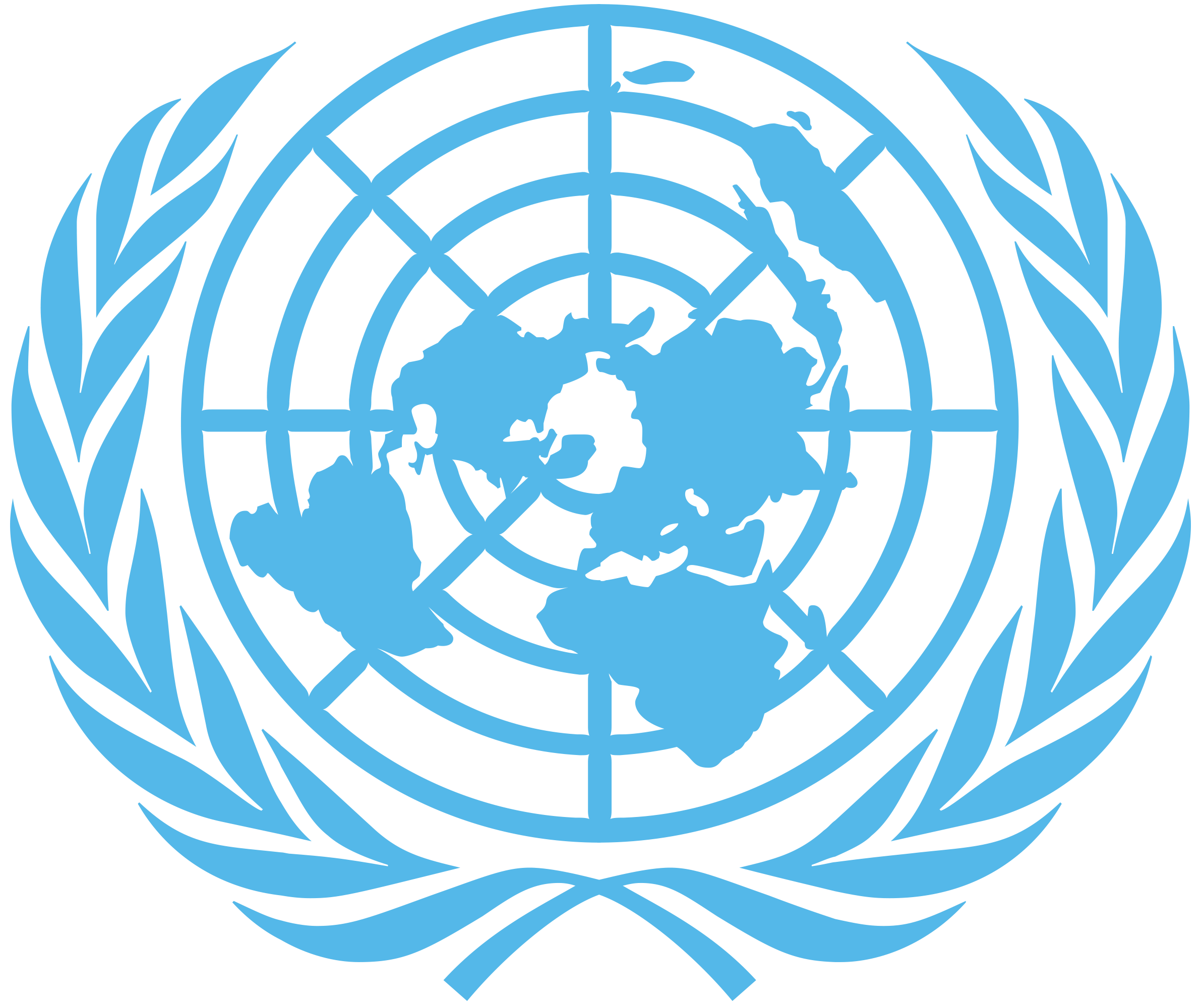 Caso 2: Mensajes clave
﻿﻿La participación a título personal en juntas, paneles, comités, grupos de expertos u órganos similares externos a la Organización requiere la aprobación previa del SG. Los funcionarios deben dejar claro que actúan a título personal y no como representantes de las Naciones Unidas.
﻿﻿Participar a título personal en cualquier junta, panel, comité etc que adopte posiciones que no estén alineadas con las de las Naciones Unidas crea situaciones de conflicto de intereses y, por lo tanto, debe evitarse.
﻿﻿El personal debe abstenerse de promover públicamente a entidades externas relacionadas con los propósitos, actividades o intereses de las Naciones Unidas o de participar en actividades de recaudación de fondos para estas, ya que hacerlo pondría en tela de juicio su independencia e imparcialidad y podría percibirse como un respaldo nacia dichas entidades por parte de la ONU.
En las secciones 6.1 a 6.5 de la instrucción administrativa sobre actividades externas (ST/Al/2000/13), se establecen los procedimientos para que el personal pueda solicitar confidencialmente aclaraciones sobre si la participación prevista en una actividad o una ocupación o empleo fuera de la ONU entraría en conflicto con su condición de funcionario público internacional.
[Speaker Notes: ﻿﻿La participación a título personal en juntas, paneles, comités, grupos de expertos u órganos similares externos a la Organización requiere la aprobación previa del Secretario General. Los funcionarios deben dejar claro que actúan a título personal y no como representantes de las Naciones Unidas.
﻿﻿Participar a título personal en cualquier junta, panel, comité u órgano similar fuera de la Organización que adopte posiciones que no estén alineadas con las de las Naciones Unidas crea situaciones de conflicto de intereses y, por lo tanto, debe evitarse.
﻿﻿El personal debe abstenerse de promover públicamente a entidades externas relacionadas con los propósitos, actividades o intereses de las Naciones Unidas o de participar en actividades de recaudación de fondos para estas, ya que hacerlo pondría en tela de juicio su independencia e imparcialidad y podría percibirse como unrespaldo nacia dichas entidades por parte de las Naciones Unidas.
﻿﻿En las secciones 6.1 a 6.5 de la instrucción administrativa sobre actividades externas (ST/Al/2000/13), se establecen los procedimientos para que el personal pueda solicitar confidencialmente aclaraciones sobre si la participación prevista en una actividad o una ocupación o empleo fuera de la Organización entraría en conflicto con su condición de funcionario público internacional.]
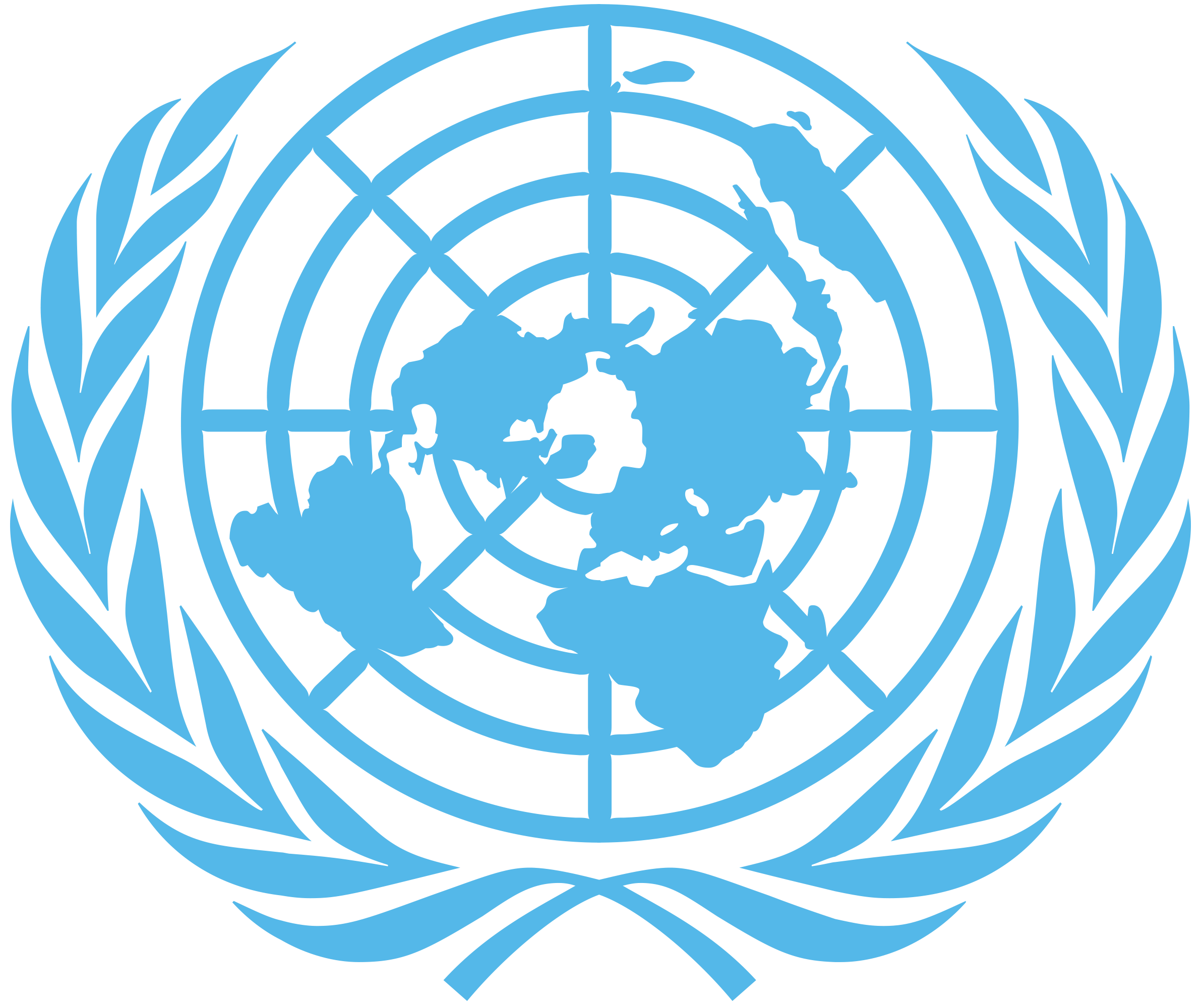 Caso 3:	Propiedad de una empresa
Vivian escribió a su Dependencia de Recursos Humanos solicitando aprobación para ser copropietaria de una empresa externa y participar en ella. Es Oficial de Adquisiciones en un lugar de destino con sede. Declaró que ella y dos buenas amigas suyas crearon una empresa en su país natal, llamada Hydrate247 LLC, de la cual se consideran copropietarias a partes iguales. La empresa vende agua potable purificada a los hogares de distintas zonas residenciales (incluidas algunas zonas donde re side el personal de las Naciones Unidas), así como a pequeñas oficinas, restaurantes y revendedores de agua. Aclaró lo siguiente:
[Speaker Notes: Caso 3: Propiedad de una empresa

Pase a las DIAPOSITIVAS 24 y 25 e invite a un participante a leer el caso al grupo.
 Este caso también se encuentra en la Guía del Participante.]
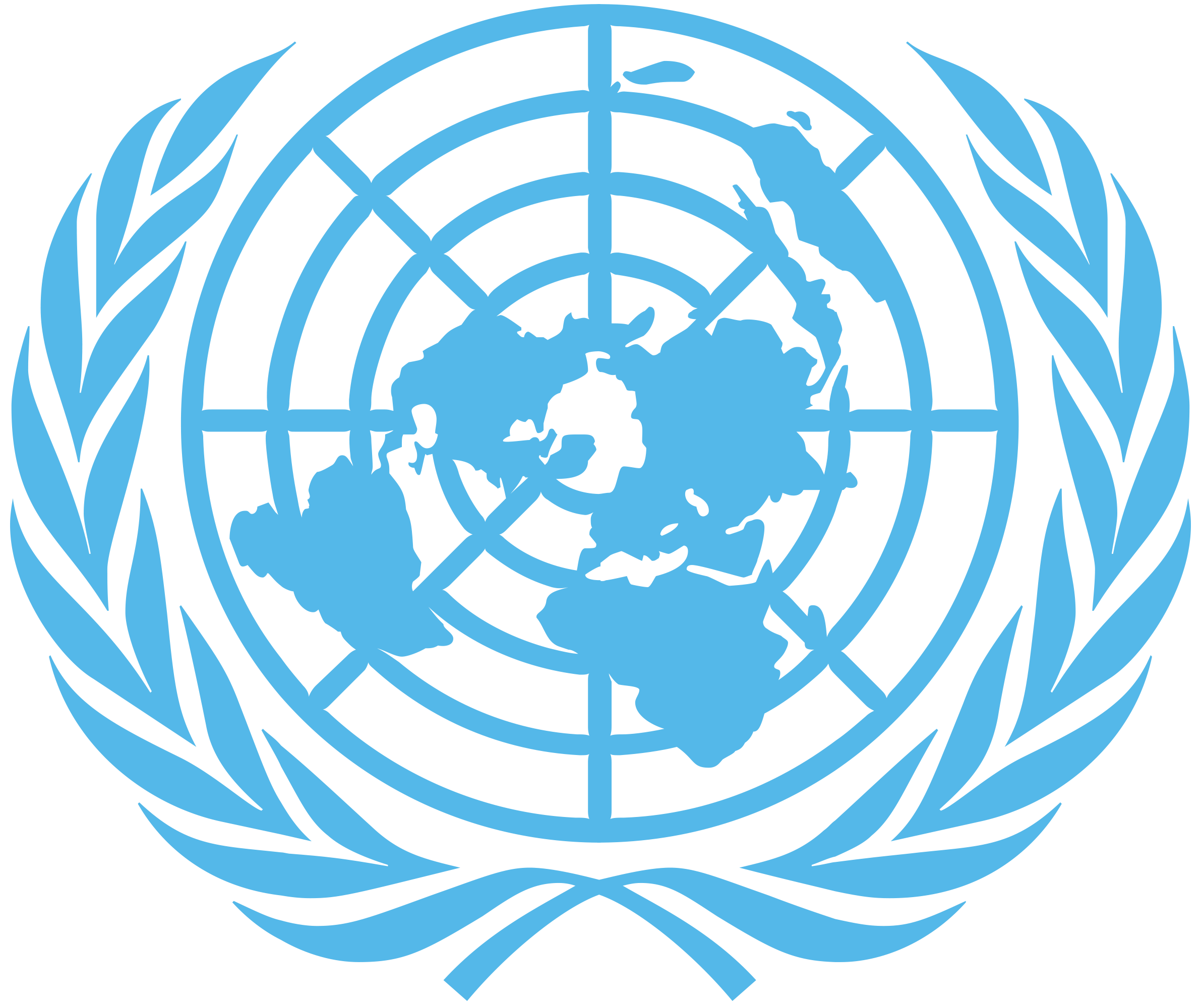 Caso 3:	cont.
La empresa está administrada por sus dos amigas y copropietarias. Tiene 12 empleados, la mayoría conductores. 
Vivian no participa en las operaciones cotidianas de la empresa, pero puede ir de vez en cuando para ver cómo está funcionando el negocio y hacer algunos trámites y certificar documentos. 
No cobra un sueldo; no obstante, los beneficios se reparten a partes iguales entre las copropieta rias cada trimestre. 
Vivian confirmó que Hydrate247 no tiene ninguna relación contractual ni trato con las Naciones Unidas. Sin embargo, las dos copropietarias de Hydrate247 trabajan para una empre sa de tecnologías de la información que ha intentado realizar operaciones comerciales con las Naciones Unidas en el pasado y podría volver a hacerlo en el futuro.
[Speaker Notes: Caso 3: Propiedad de una empresa

Pase a las DIAPOSITIVAS 24 y 25 e invite a un participante a leer el caso al grupo.
 Este caso también se encuentra en la Guía del Participante.]
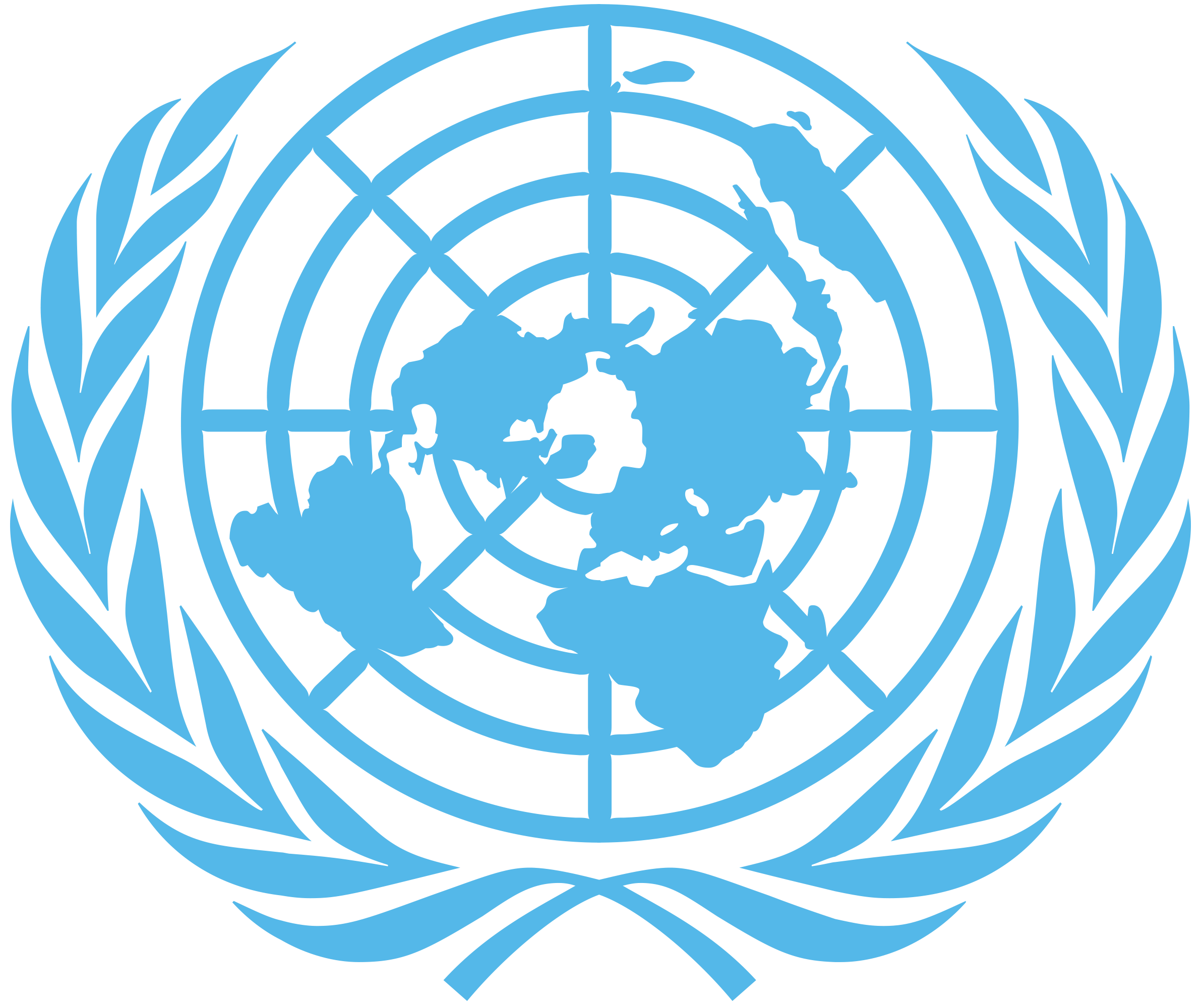 Caso 3: Debate
El facilitador leerá las preguntas de la Guía del líder para facilitar el debate.
Se alienta a los participantes a contribuir con sus puntos de vista y experiencias.
[Speaker Notes: PREGUNTA PARA EL DEBATE
PREGUNTAS DE SEGUIMIENTO
IDEAS PRINCIPALES

1. ¿Necesita Vivian aprobación previa para ser propietaria de Hydrate247 y participar en sus actividades?
El ejercicio de una profesión, ya sea como empleado o como contratista independiente, para cualquier entidad ajena a las Naciones Unidas está cubierto por las nociones de "ocupación" y "empleo" y requiere la aprobación del Secretario General, de conformidad con las cláusulas 1.2 o) y p) del Estatuto del Personal y la sección 3.1 de la instrucción administrativa sobre actividades externas (ST/Al/2000/13).

2. ¿Cuáles son las obligaciones de Vivian en caso de que las dos copropietarias de la empresa de tecnologías de la información pretendan realiza operaciones comerciales con las Naciones Unidas o presentarse a una licitación por un contrato con las Naciones Unidas?
Cuando surja un conflicto de intereses efectivo o posible, este deberá ser comunicado por el funcionario al jefe de su oficina. El conflicto deberá ser mitigado por la Organización y resuelto a favor de los intereses de la Organización (cláusula 1.2 m) del Estatuto del Personal).

3. ¿Es apropiado que Vivian promueva los servicios de Hydrate247 en su lugar de trabajo en las Naciones Unidas o ante cualquier entidad o persona con la que se haya relacionado en el desempeño de sus funciones en la Organización?
Los funcionarios no deben aprovechar sus cargos ni los conocimientos adquiridos en el desempeño de sus funciones oficiales para obtener beneficios personales, sean financieros o de otro tipo, ni para beneficiar a terceros, como familiares, amigos y personas a quienes deseen favorecer (cláusula 1.2 g) del Estatuto del Personal).

Debe existir una separación entre las actividades externas personales de un miembro del personal y su condición de funcionario de las Naciones Unidas y responsabilidades oficiales.

4. ¿Sería apropiado que Vivian expusiera en la recepción de la oficina de Hydrate247 un póster sobre los uus con motivo de la próxima Conferencia de las Naciones Unidas sobre el Agua?

Los miembros del personal deben garantizar la completa separación entre su actividad personal y su condición de funcionarios de las Naciones Unidas y el trabajo que realizan para la Organización.

Los miembros del personal deben dejar claro a los organizadores y participantes de actividades externas o de una ocupación o empleo externo, incluidos los empleadores, que participan a título personal y no como representantes de las Naciones Unidas (sección 2 de la instrucción administrativa sobre actividades externas (ST/AI/2000/13).

Los funcionarios utilizarán los bienes y activos de la Organización exclusivamente para fines oficiales (cláusula 1.2 q) del Estatuto del Personal).]
﻿﻿El ejercicio de una profesión, ya sea como empleado o como contratista independiente, para cualquier entidad ajena a las Naciones Unidas está cubierto por las nociones de "ocupación" y "empleo" y requiere la aprobación del Secretario General.
﻿﻿Los miembros del personal deben garantizar la completa separación entre su actividad personal y su condición de funcionarios de las Naciones Unidas y responsabilidades oficiales.
﻿﻿Los funcionarios no deben aprovechar sus cargos para promocionar sus actividades personales, incluidos servicios o productos comerciales personales.
﻿﻿Un conflicto de intereses efectivo o posible deberá ser mitigado por la Organización y resuelto a favor de los intereses de la Organización.
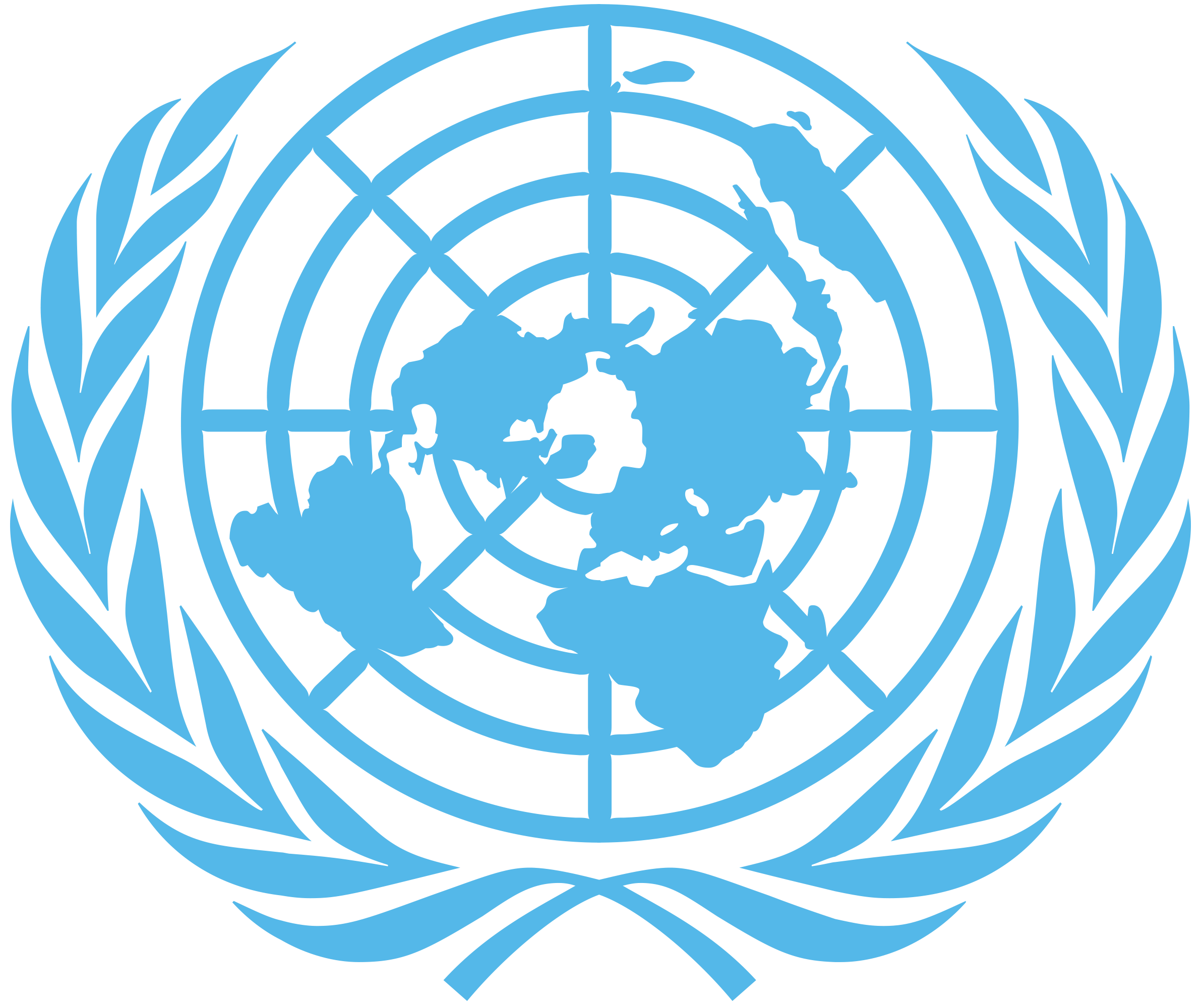 Caso 3: Mensajes clave
﻿﻿El ejercicio de una profesión, ya sea como empleado o como contratista independiente, para cualquier entidad ajena a las Naciones Unidas está cubierto por las nociones de "ocupación" y "empleo" y requiere la aprobación del Secretario General.
﻿﻿Los miembros del personal deben garantizar la completa separación entre su actividad personal y su condición de funcionarios de las Naciones Unidas y responsabilidades oficiales.
﻿﻿Los funcionarios no deben aprovechar sus cargos para promocionar sus actividades personales, incluidos servicios o productos comerciales personales.
﻿﻿Un conflicto de intereses efectivo o posible deberá ser mitigado por la Organización y resuelto a favor de los intereses de la Organización.
[Speaker Notes: ﻿﻿El ejercicio de una profesión, ya sea como empleado o como contratista independiente, para cualquier entidad ajena a las Naciones Unidas está cubierto por las nociones de "ocupación" y "empleo" y requiere la aprobación del Secretario General.
﻿﻿Los miembros del personal deben garantizar la completa separación entre su actividad personal y su condición de funcionarios de las Naciones Unidas y responsabilidades oficiales.
﻿﻿Los funcionarios no deben aprovechar sus cargos para promocionar sus actividades personales, incluidos servicios o productos comerciales personales.
﻿﻿Un conflicto de intereses efectivo o posible deberá ser mitigado por la Organización y resuelto a favor de los intereses de la Organización.]
CONCLUSIONES
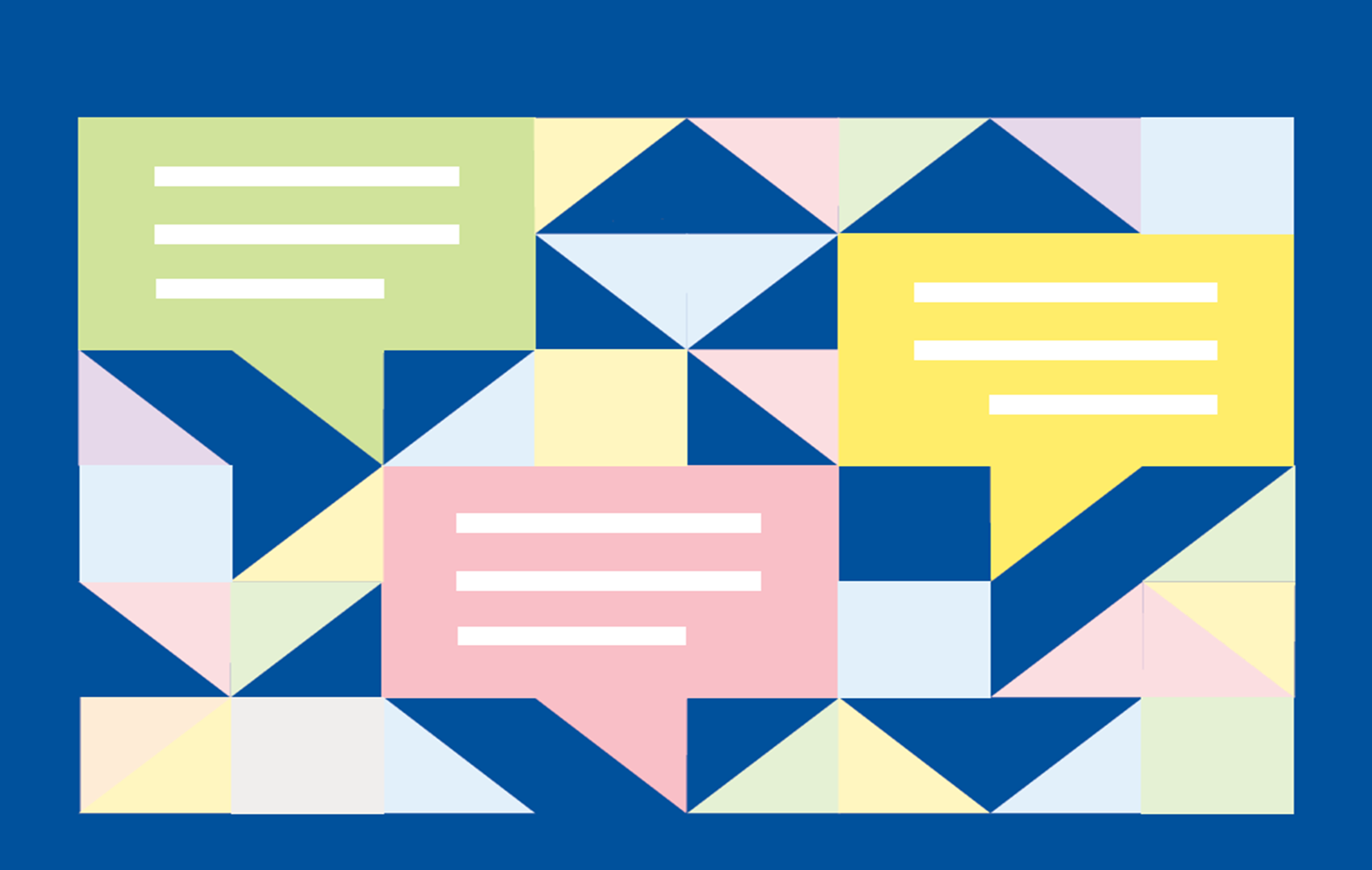 [Speaker Notes: "Tuvimos un excelente debate; se plantearon cuestiones muy interesantes e importantes.
Como ya dijimos, si no se sintieron cómodos hablando con los demás sobre algún tema en concreto que haya podido surgir del Diálogo, pónganse en contacto conmigo después de la sesión.
Si no se sienten cómodos hablando conmigo, hay muchas otras personas o instancias a las que pueden recurrir, como la Oficina de Ética u otros colegas.
Otro recurso, publicado por la Oficina de Ética, es La hoja de ruta, una guía para quienes buscan asistencia que está disponible en la página de iSeek de la Oficina de Ética".]
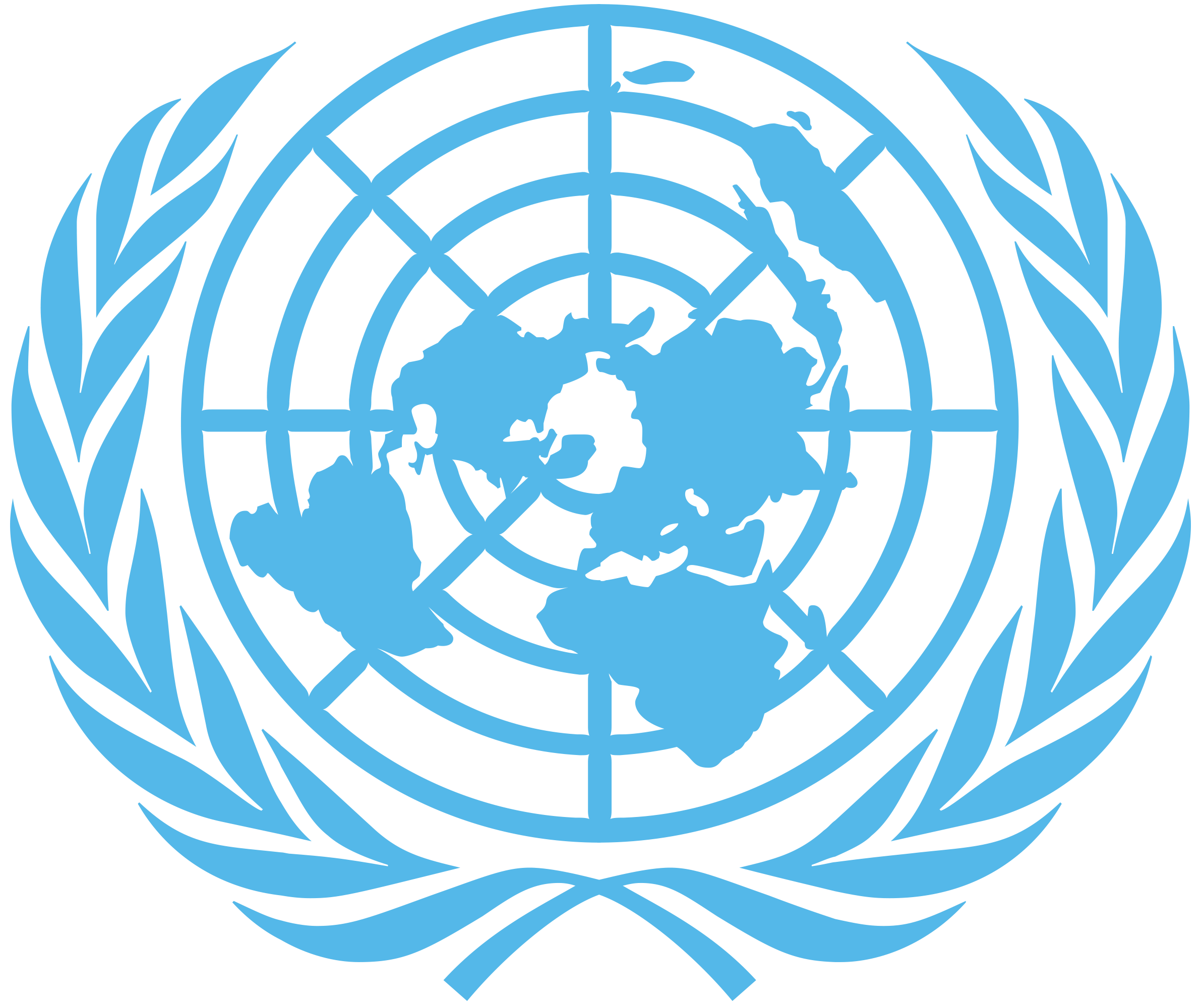 Recapitulación de mensajes clave
Los miembros del personal deben garantizar la completa separación entre su actividad personal y su condición de funcionarios de las Naciones Unidas y responsabilidades oficiales.
﻿﻿﻿Un conflicto de intereses efectivo o posible deberá ser mitigado por la Organización y resuelto a favor de los intereses de la Organización.
﻿﻿﻿Los funcionarios no deben aprovechar sus cargos ni los conocimientos adquiridos en el desempeño de sus funciones oficiales para obtener beneficios personales, sean financieros o de otro tipo, ni para beneficiar a terceros, como familiares, amigos y personas a quienes deseen favorecer.
﻿﻿﻿La participación a título personal en juntas, paneles, comités, grupos de expertos u órganos similares externos a la Organización requiere la aprobación previa del Secretario General. Del mismo modo, el ejercicio de una profesión, ya sea como empleado o como contratista independiente, para cualquier entidad ajena a las Naciones Unidas está cubierto por las nociones de "ocupación" y "empleo" y requiere la aprobación del Secretario General. 
﻿﻿﻿Los funcionarios no podrán comunicar a ninguna fuente información de las Naciones Unidas que no se haya hecho pública, salvo en el ejercicio normal de sus funciones o cuando los autorice para ello el Secretario General, ni podrán utilizar su cargo en beneficio propio.
[Speaker Notes: Recapitulación de mensajes clave"Concluyamos recordando los mensajes clave de hoy:
﻿﻿﻿Los miembros del personal deben garantizar la completa separación entre su actividad personal y su condición de funcionarios de las Naciones Unidas y responsabilidades oficiales.
﻿﻿﻿Un conflicto de intereses efectivo o posible deberá ser mitigado por la Organización y resuelto a favor de los intereses de la Organización.
﻿﻿﻿Los funcionarios no deben aprovechar sus cargos ni los conocimientos adquiridos en el desempeño de sus funciones oficiales para obtener beneficios personales, sean financieros o de otro tipo, ni para beneficiar a terceros, como familiares, amigos y personas a quienes deseen favorecer.
﻿﻿﻿La participación a título personal en juntas, paneles, comités, grupos de expertos u órganos similares externos a la Organización requiere la aprobación previa del Secretario General. Del mismo modo, el ejercicio de una profesión, ya sea como empleado o como contratista independiente, para cualquier entidad ajena a las Naciones Unidas está cubierto por las nociones de "ocupación" y "empleo" y requiere la aprobación delSecretario General.
﻿﻿﻿Los funcionarios no podrán comunicar a ninguna fuente información de las Naciones Unidas que no se haya hecho pública, salvo en el ejercicio normal de sus funciones o cuando los autorice para ello el Secretario General, ni podrán utilizar su cargo en beneficio propio".]
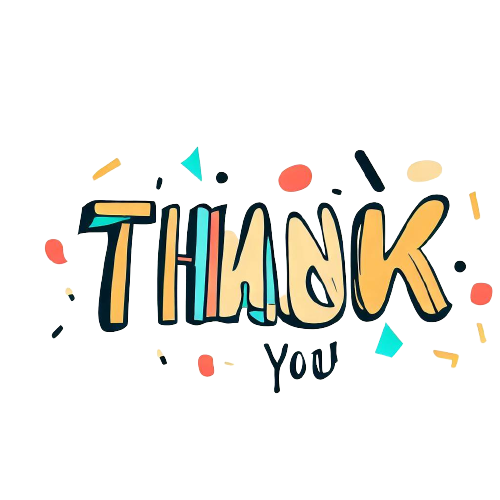 ethicsoffice@un.org
+1-917-367-9858
[Speaker Notes: "Muchas gracias por haber participado en esta sesión; espero que les haya parecido útil. Agradezco el entusiasmo que mostraron durante el debate y sus ideas y comentarios.Por último, si tienen alguna sugerencia sobre cómo mejorar los Diálogos de los próximos años, comuníquenmela a mí o a la Oficina de Ética".]